Simcenter Ansys Integration
TSD Topical Meeting
George Lolov
8/20/2020
Relevant Files (Uploaded to Sharepoint)
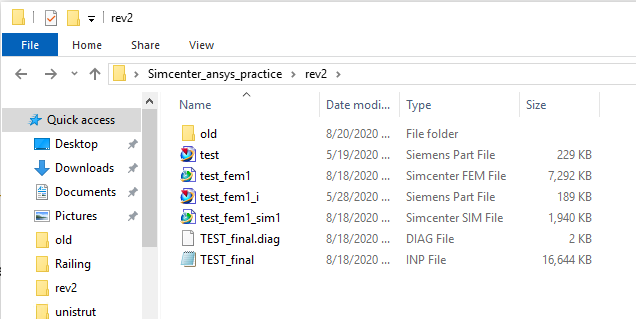 Start with just original part and follow along
Compare your results to .fem and .sim files at the end
2
8/20/2020
Presenter | Presentation Title or Meeting Title
Choosing the Correct NX License
Make sure no parts are loaded yet or the “select bundles” option will not appear
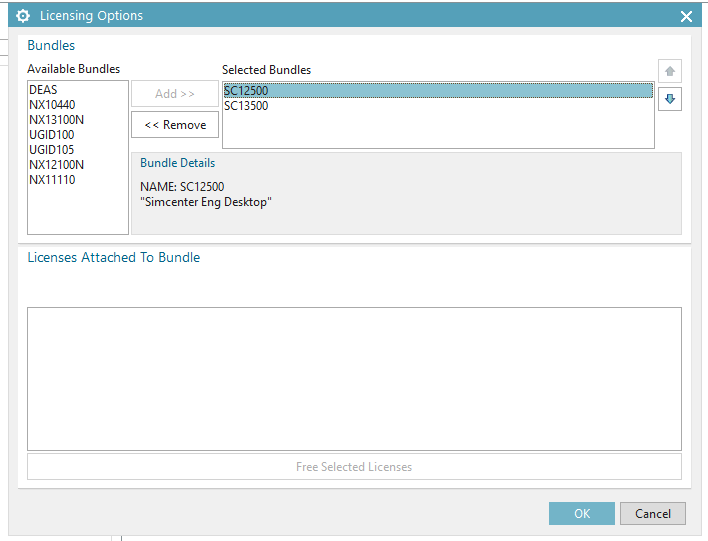 Remove NX license bundles
Add Simcenter (SC) license bundles
3
8/20/2020
George Lolov | Simcenter ANSYS Integration: TSD Topical Meeting
Open The NX Geometry and Enter Pre/Post Application
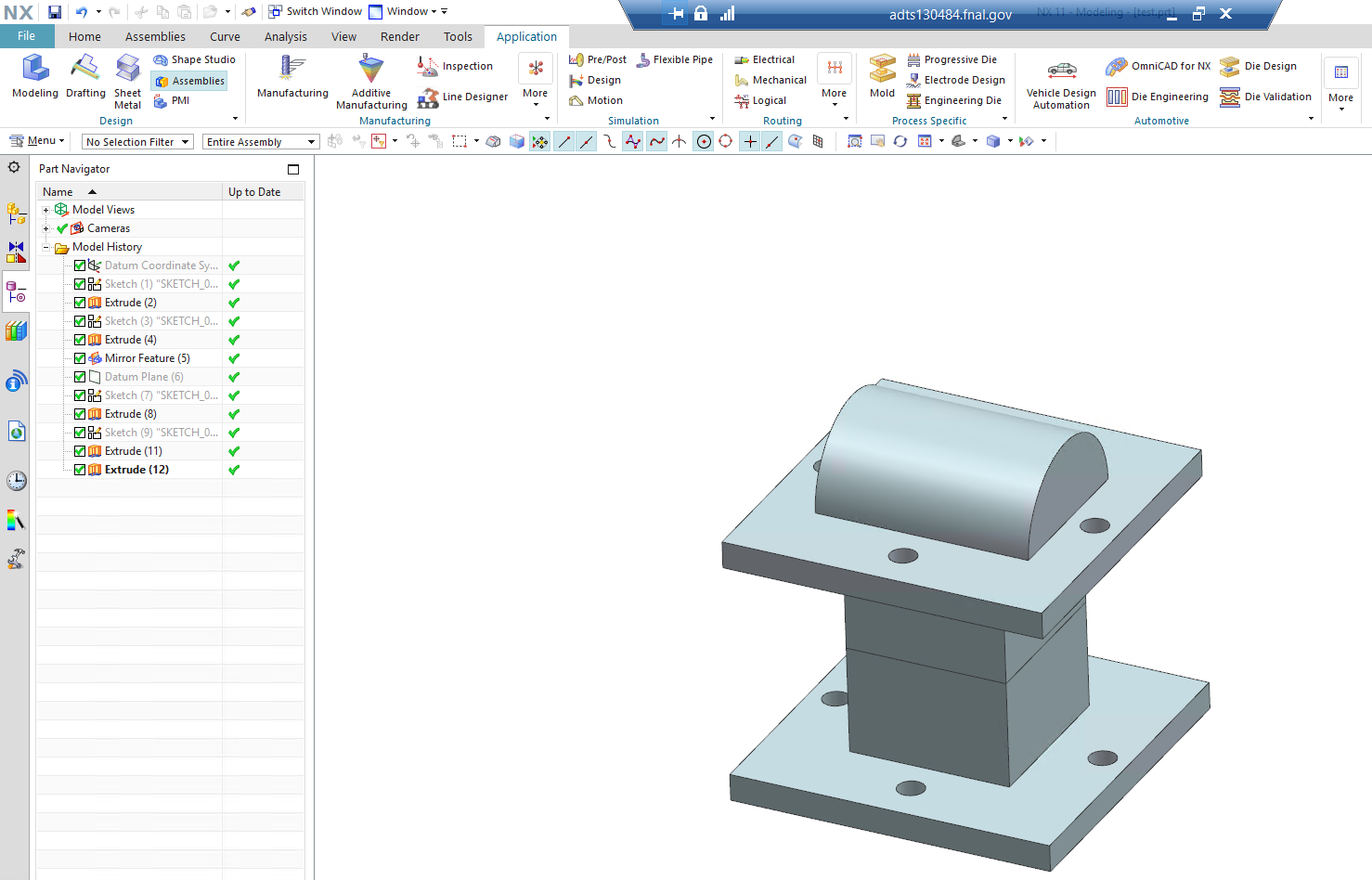 4
8/20/2020
George Lolov | Simcenter ANSYS Integration: TSD Topical Meeting
Create a New Fem and Simulation
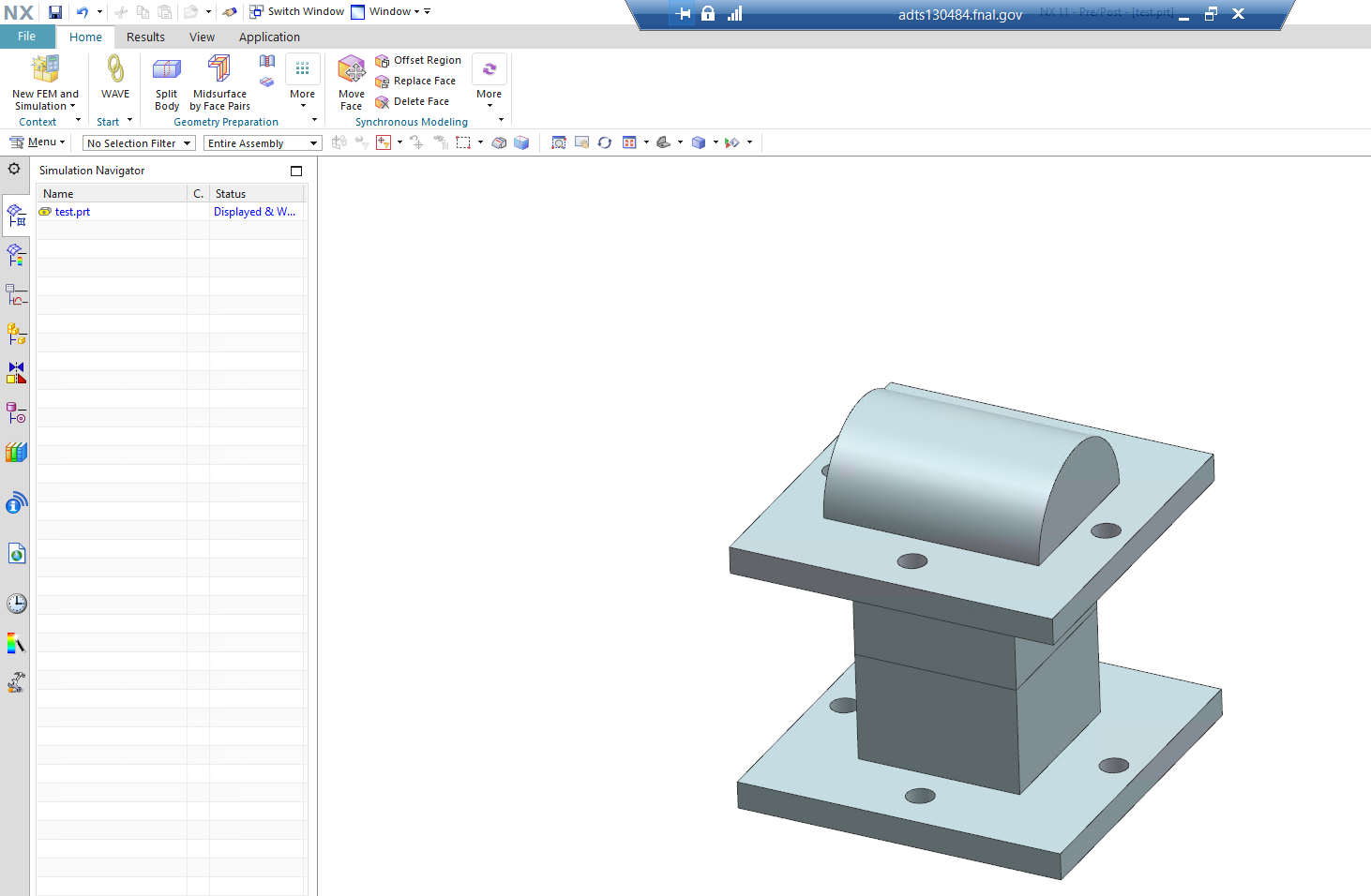 5
8/20/2020
George Lolov | Simcenter ANSYS Integration: TSD Topical Meeting
Select Correct Dialog Info for FEM/SIM Creation
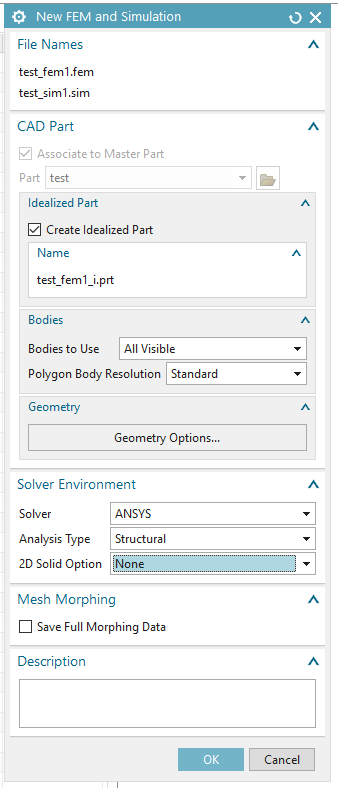 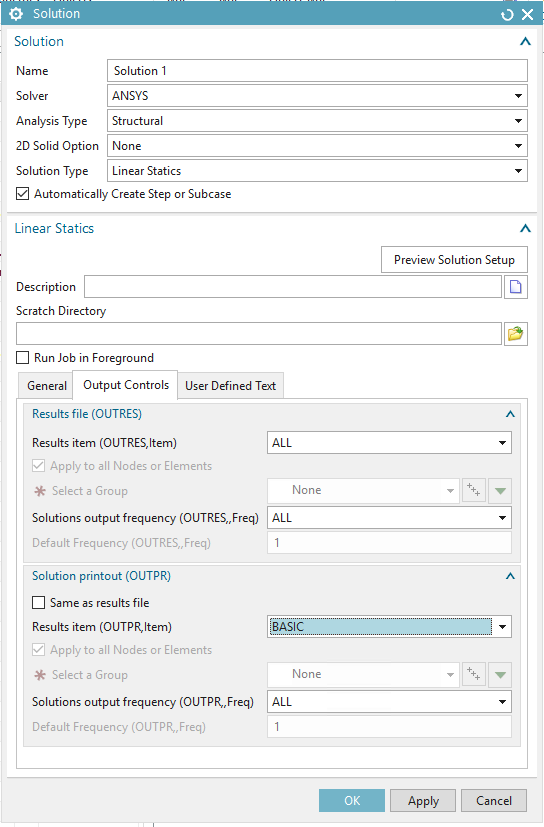 Select ANSYS as solver
Choose correct analysis type (structural in this case)
Make sure to create an idealized part to work with so that the original part remains unchanged
6
8/20/2020
George Lolov | Simcenter ANSYS Integration: TSD Topical Meeting
Promote Geometry to be Analyzed
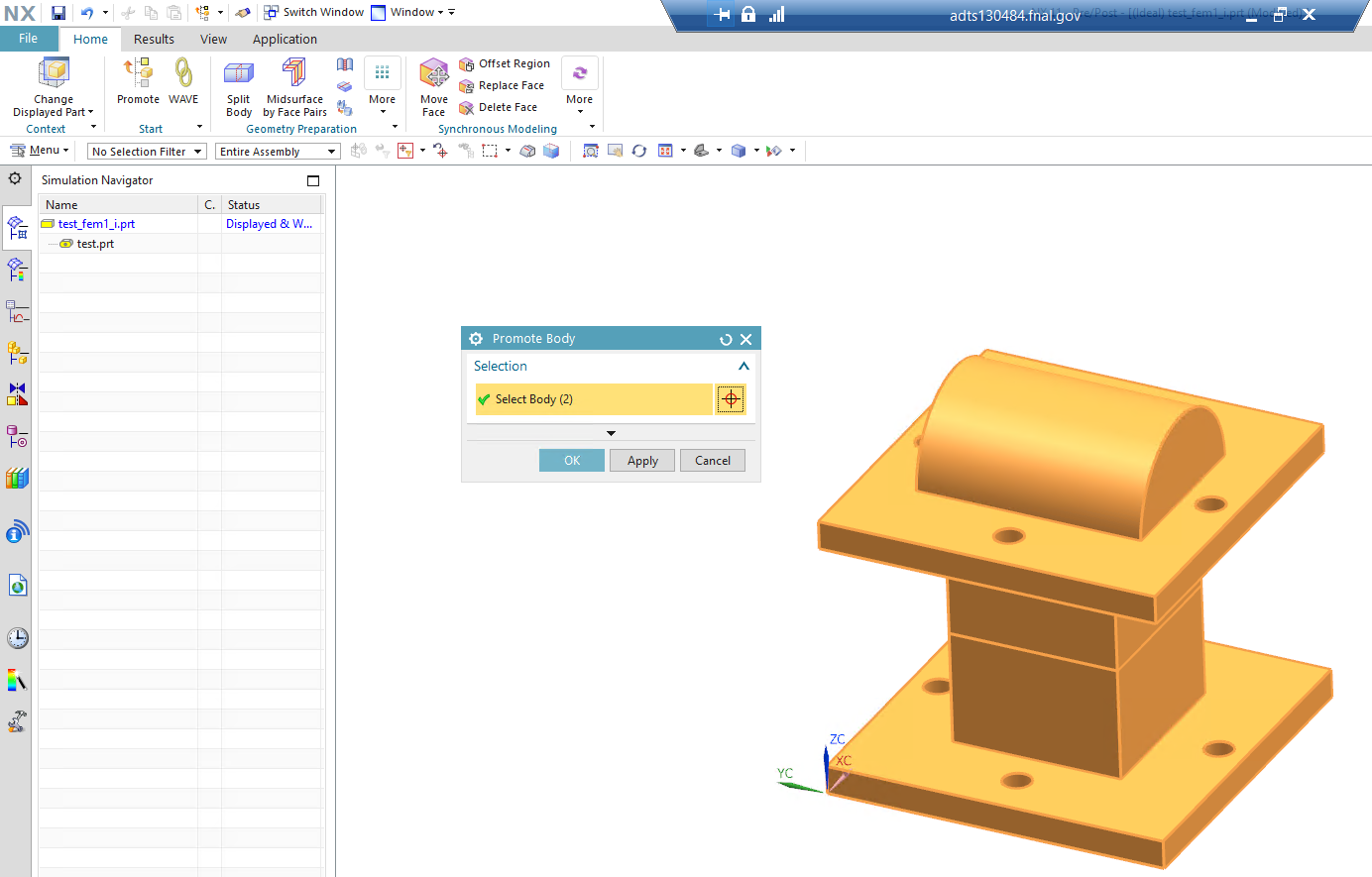 Make sure you are working with the idealized part (i.prt)
7
8/20/2020
George Lolov | Simcenter ANSYS Integration: TSD Topical Meeting
Prepare Geometry for Meshing
Make any idealizations in the modeling application
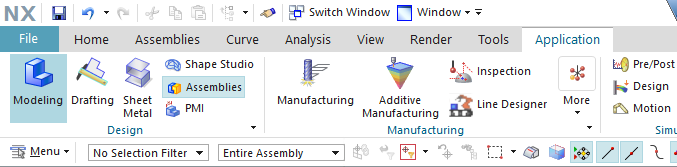 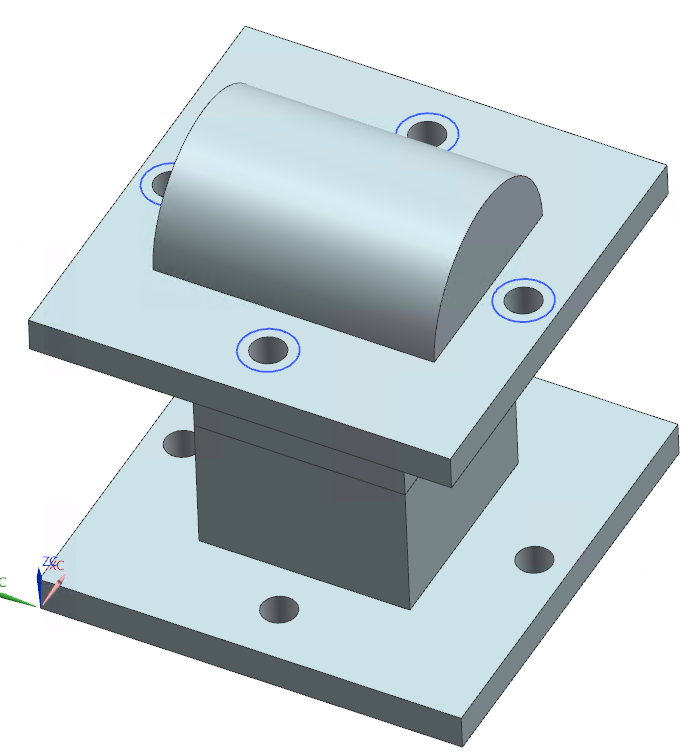 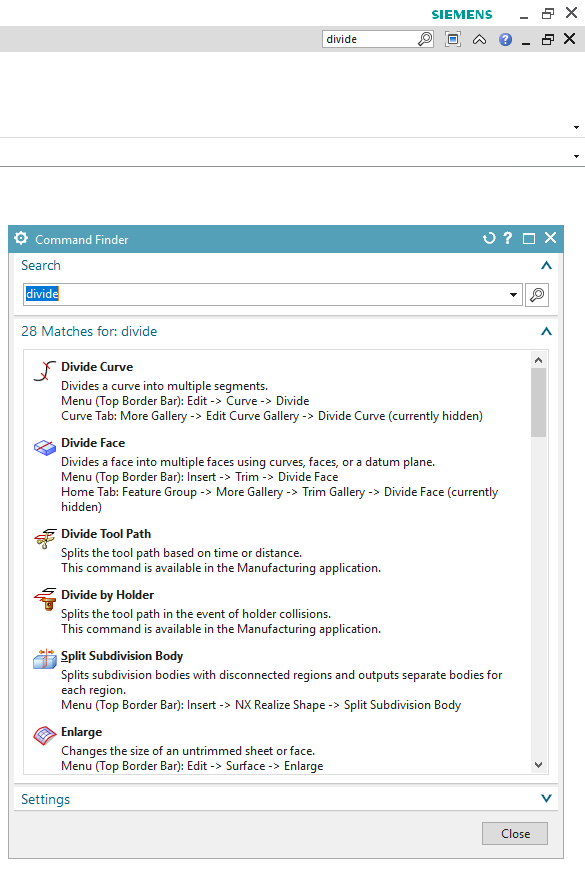 In this case, bolt head/washer faces were sketched on the top/bottom of this geometry (use “divide face” to make them separate faces)
8
8/20/2020
George Lolov | Simcenter ANSYS Integration: TSD Topical Meeting
Using Divide Face to Create Bolt Head/Washer Faces
Select which faces you’d like to divide (highlighted in orange)
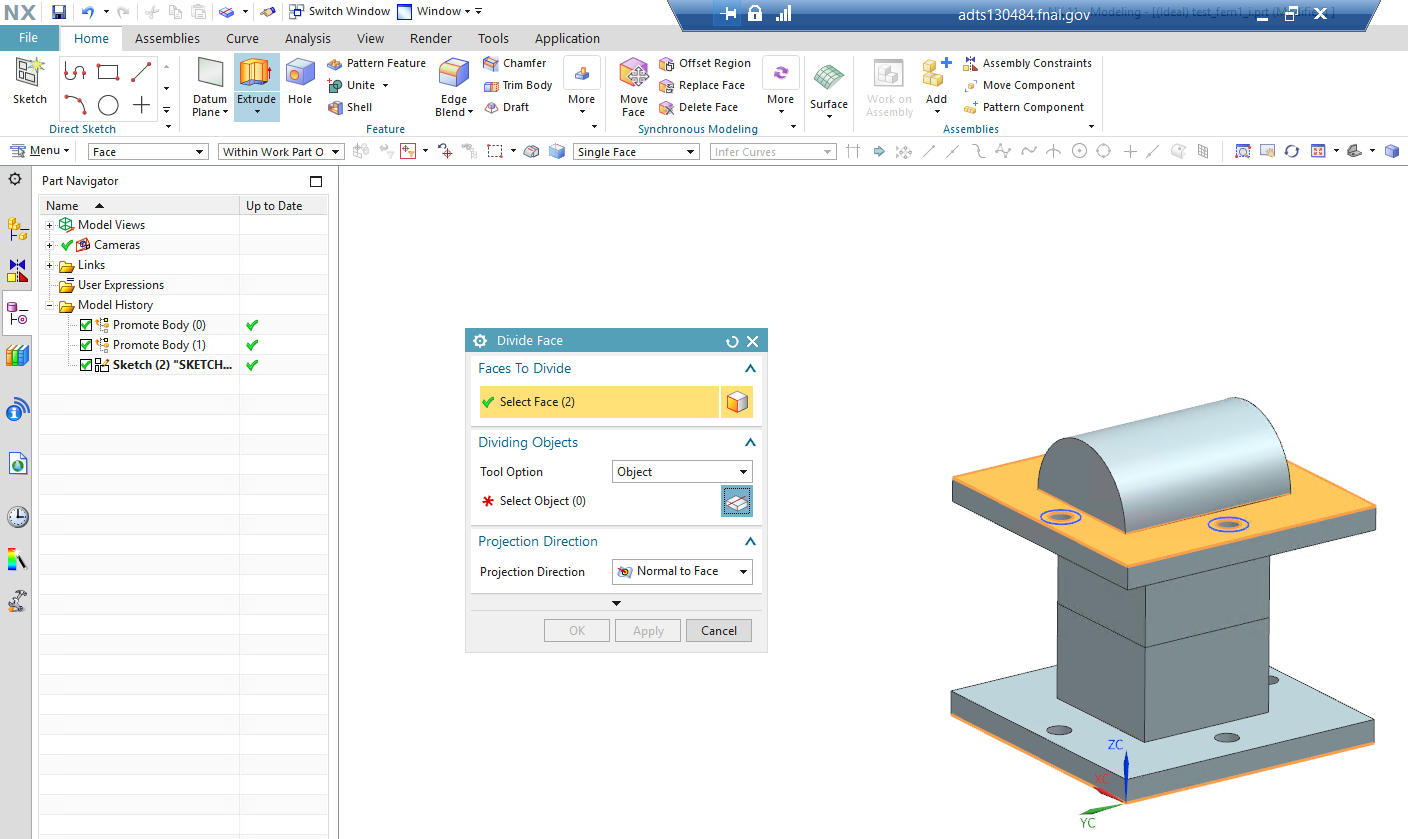 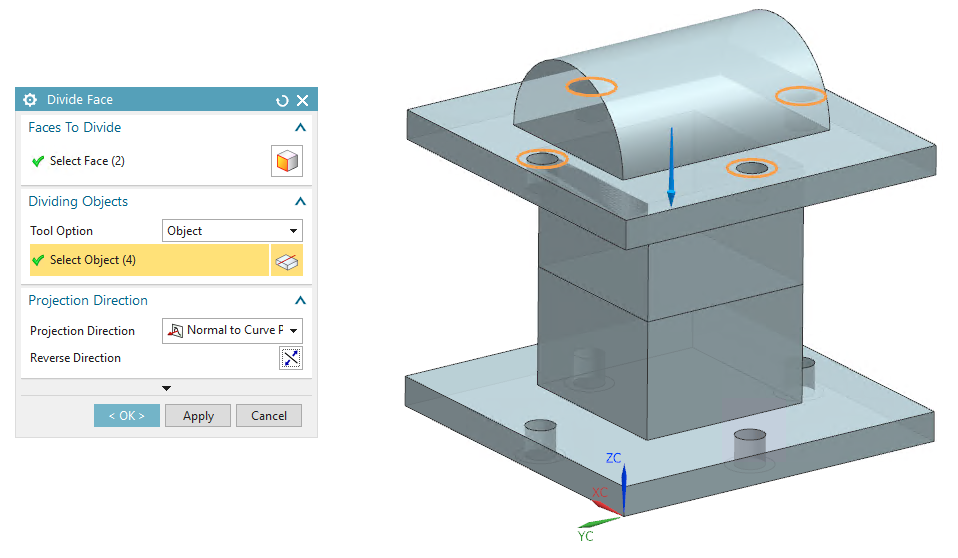 Select the sketch/objects you’d like to use to divide the faces (sketched circles in this case)
9
8/20/2020
George Lolov | Simcenter ANSYS Integration: TSD Topical Meeting
Bolt Head and Washer Faces Now Divided
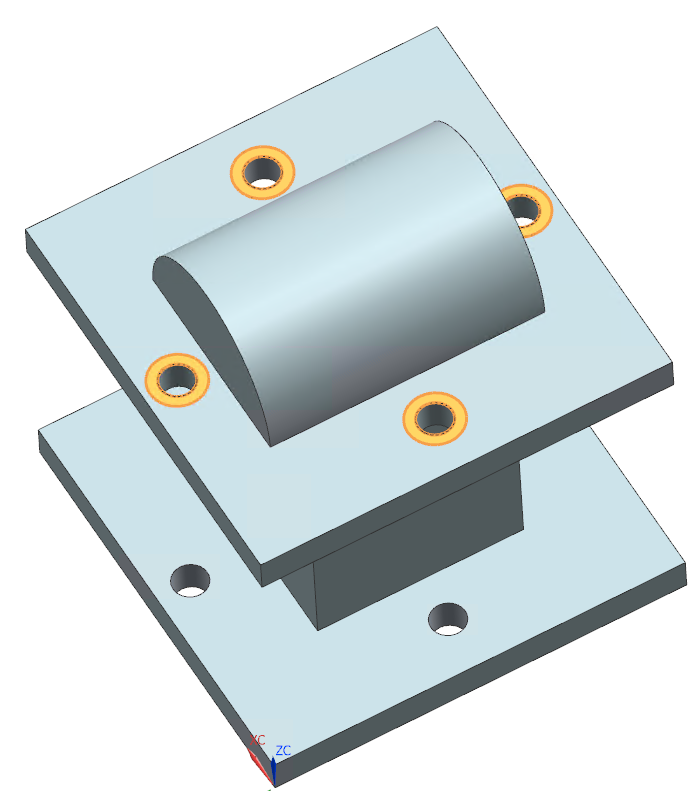 Washers
Bolt Heads
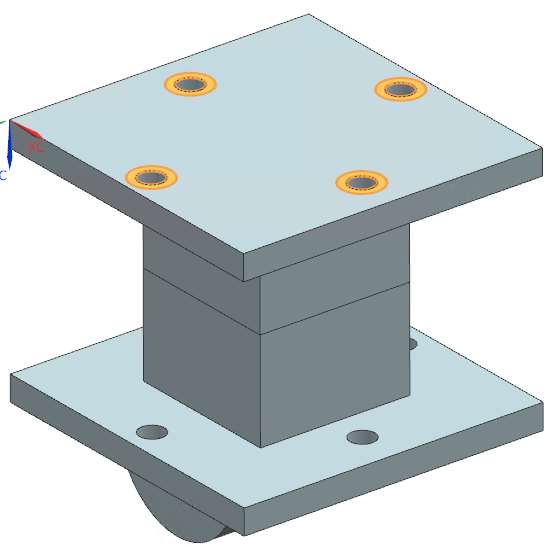 10
8/20/2020
George Lolov | Simcenter ANSYS Integration: TSD Topical Meeting
Transitioning Over to FEM
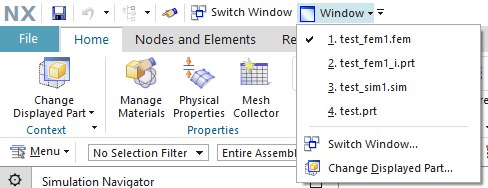 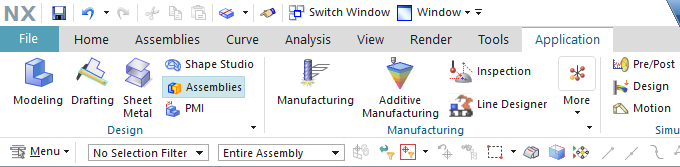 The easiest way to switch to the .fem is via the window selection dropdown
After idealization is complete, go to the Pre/Post Application
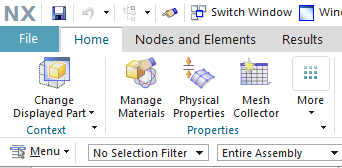 Once at the FEM, begin with the big 3…
11
8/20/2020
George Lolov | Simcenter ANSYS Integration: TSD Topical Meeting
Managing Materials Used in Model
If the materials needed aren’t in the library, create custom materials by putting in the relevant info (density, YM, Poisson’s)
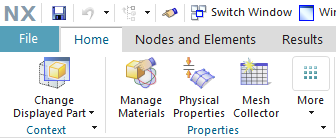 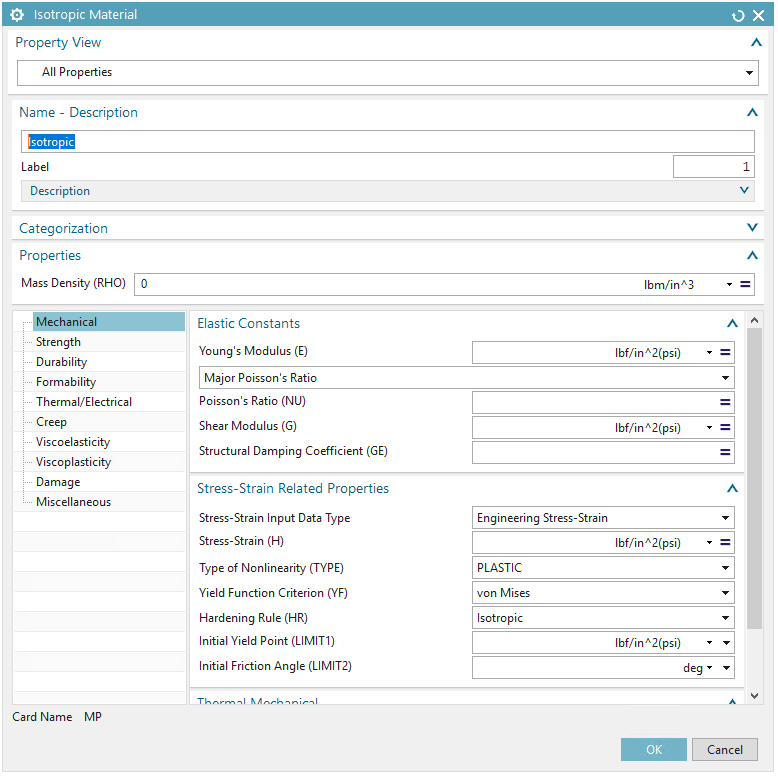 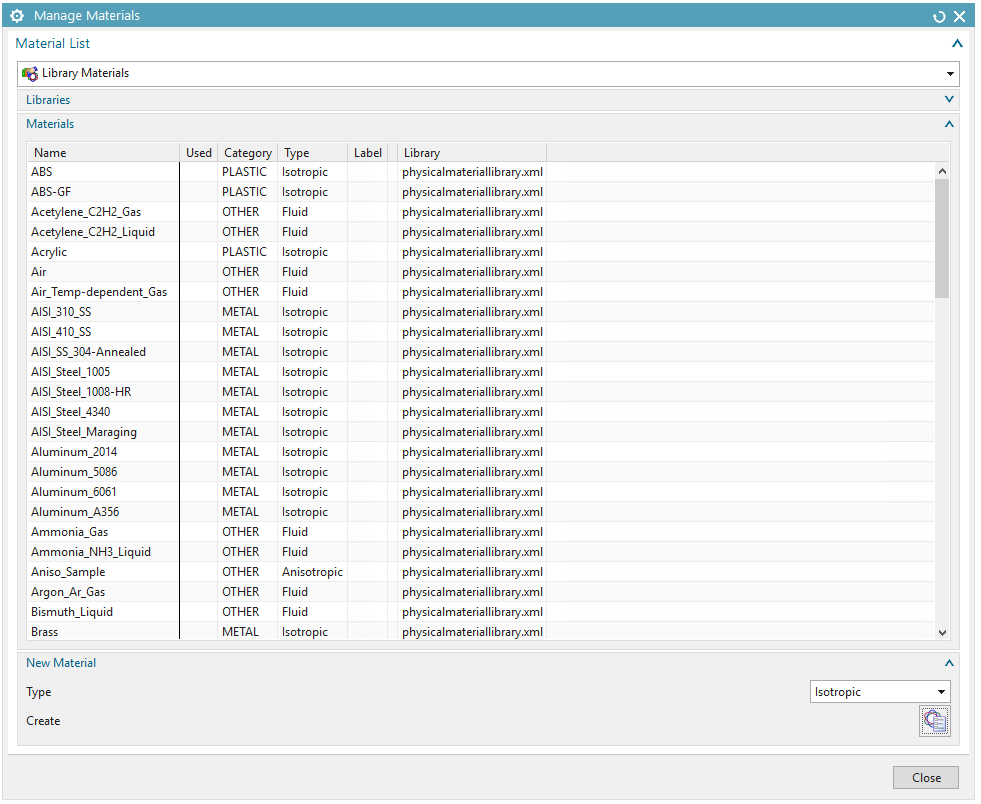 12
8/20/2020
George Lolov | Simcenter ANSYS Integration: TSD Topical Meeting
Solids
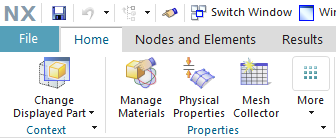 Use property manager to create physical properties for solid elements
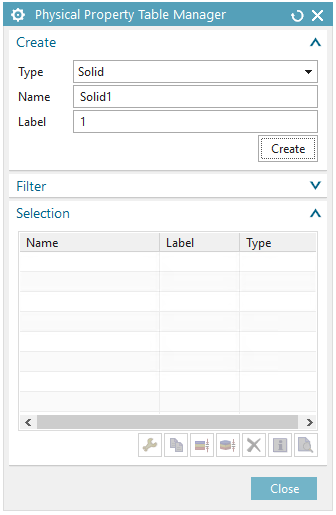 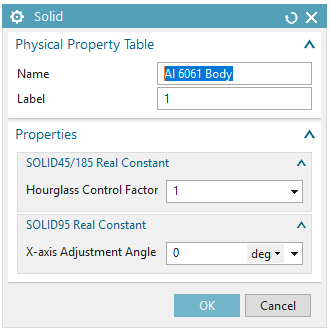 Simply name the solid elements
13
8/20/2020
George Lolov | Simcenter ANSYS Integration: TSD Topical Meeting
Pretension Elements: Used to Apply Preload
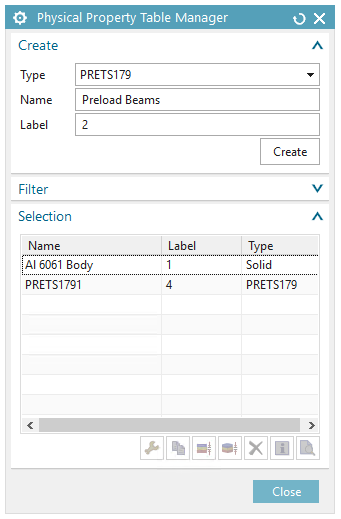 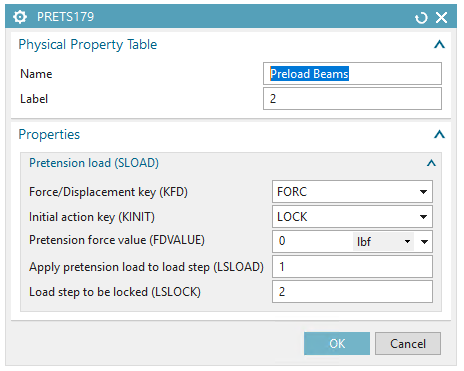 Leave force value as 0 for now (preload will be specified later)
14
8/20/2020
George Lolov | Simcenter ANSYS Integration: TSD Topical Meeting
Mesh Collector: Organizing Mesh Types
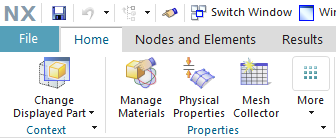 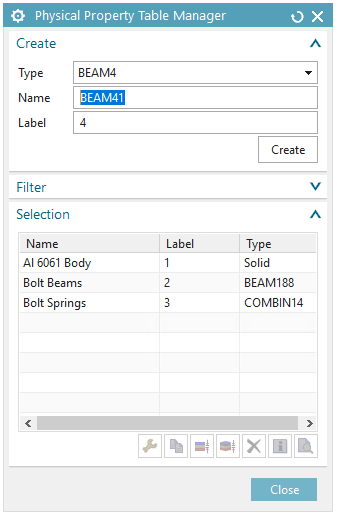 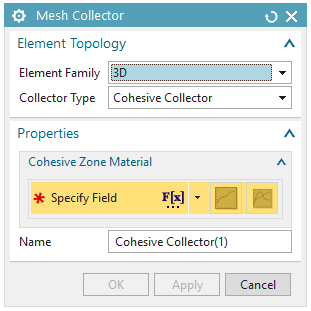 Mesh collectors are used to group meshes of the same type and material
15
8/20/2020
George Lolov | Simcenter ANSYS Integration: TSD Topical Meeting
3D Solid Element Mesh Collector
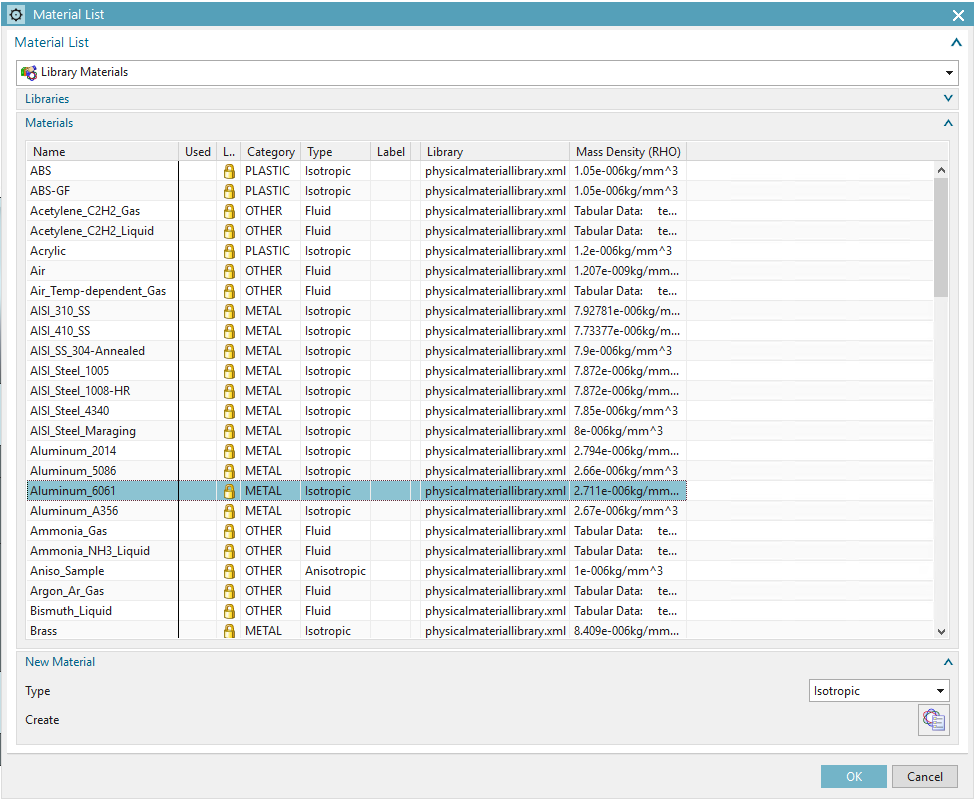 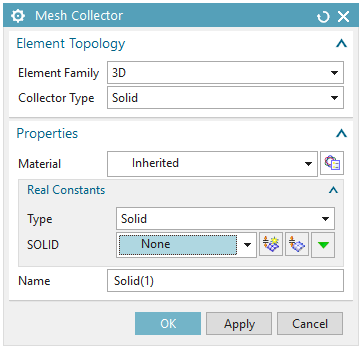 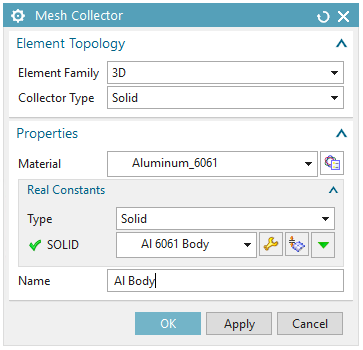 Choose material from dropdown if custom, or from library
Select solid physical property from dropdown
Name the collector
16
8/20/2020
George Lolov | Simcenter ANSYS Integration: TSD Topical Meeting
PRETS179 Mesh Collector (Preload Beams)
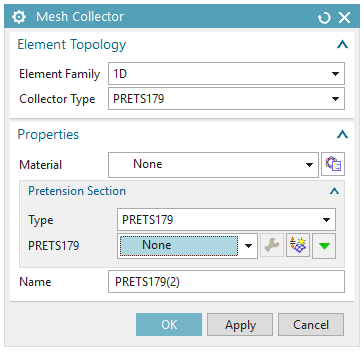 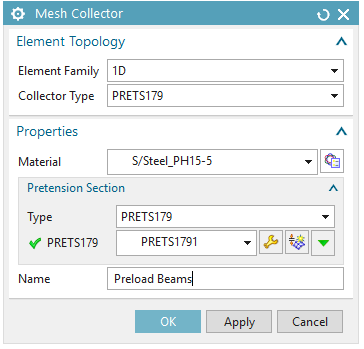 Same for preload mesh collector (PRETS179 elements)
Choose bolt material and PRETS179 property created from before
17
8/20/2020
George Lolov | Simcenter ANSYS Integration: TSD Topical Meeting
MPC184: Rigid Spider Links
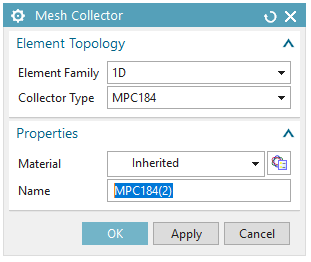 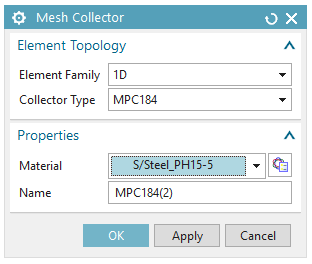 Multiple Point Constraints (MPCs) are spider elements that will connect our bolt shaft (PRETS179) to the bolt head and washer faces
Need only specify material (bolt material) and give them a name
18
8/20/2020
George Lolov | Simcenter ANSYS Integration: TSD Topical Meeting
2D Shell Elements: Used for Seed Meshes
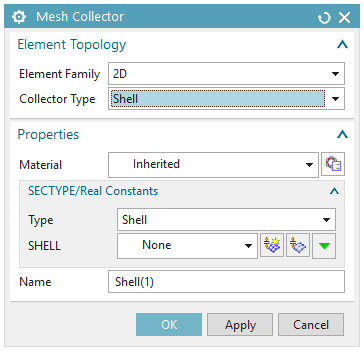 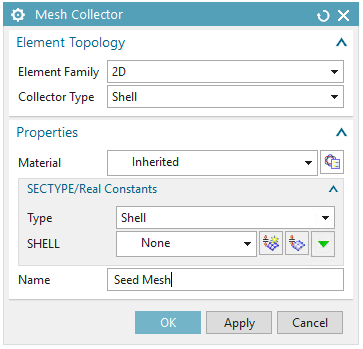 2D shell elements are not actually used in the model (in this case), just used to improve mesh
Properties/material does not matter for these
19
8/20/2020
George Lolov | Simcenter ANSYS Integration: TSD Topical Meeting
Attempting to Mesh: 3D Tetrahedral Only
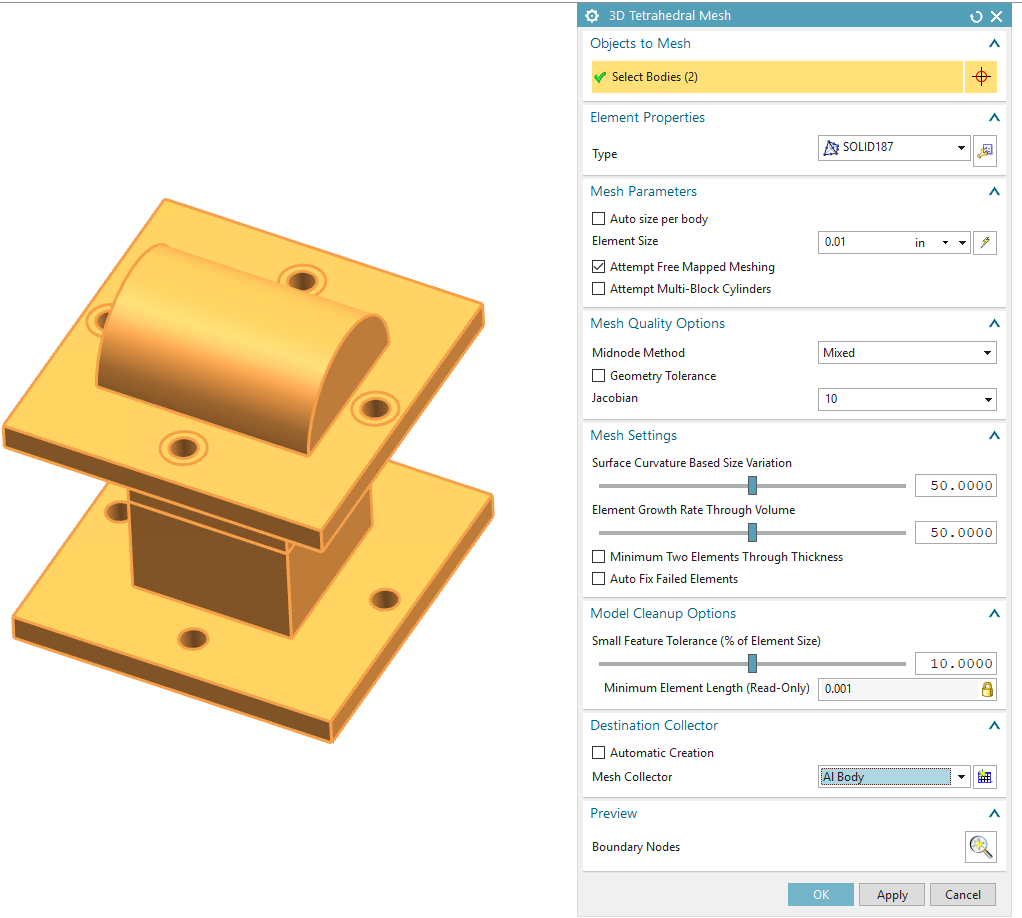 Select the bodies to be meshed
Use SOLID187 (Parabolic elements) for most accurate results
Change element size (and other settings) as needed
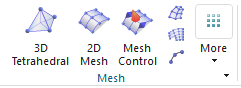 Don’t do this part yet
20
8/20/2020
George Lolov | Simcenter ANSYS Integration: TSD Topical Meeting
Mesh Looks Good…But Could be Better
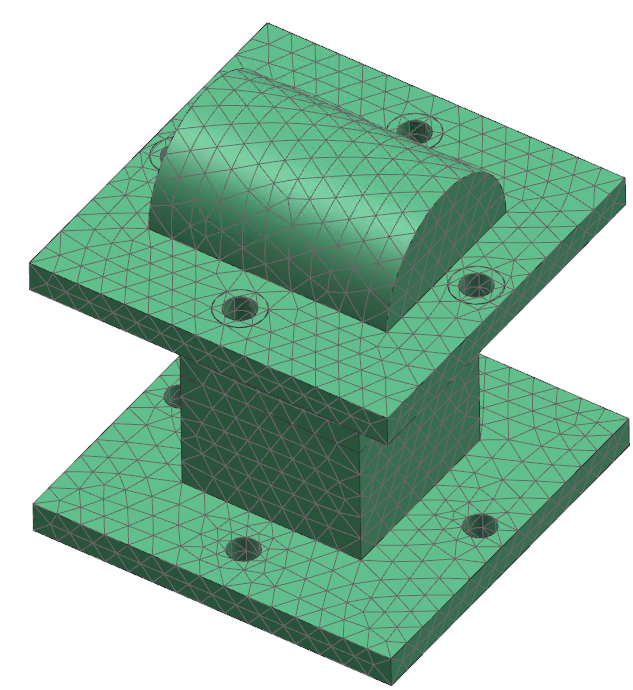 Hit ctrl+z if you created this mesh
21
8/20/2020
George Lolov | Simcenter ANSYS Integration: TSD Topical Meeting
Use a Seed (Shell) Mesh on Fine Detail Areas
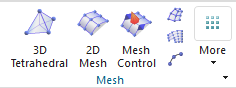 Change element size/meshing method to produce a nicely distributed mesh
Create a seed mesh on the bolt/washer faces
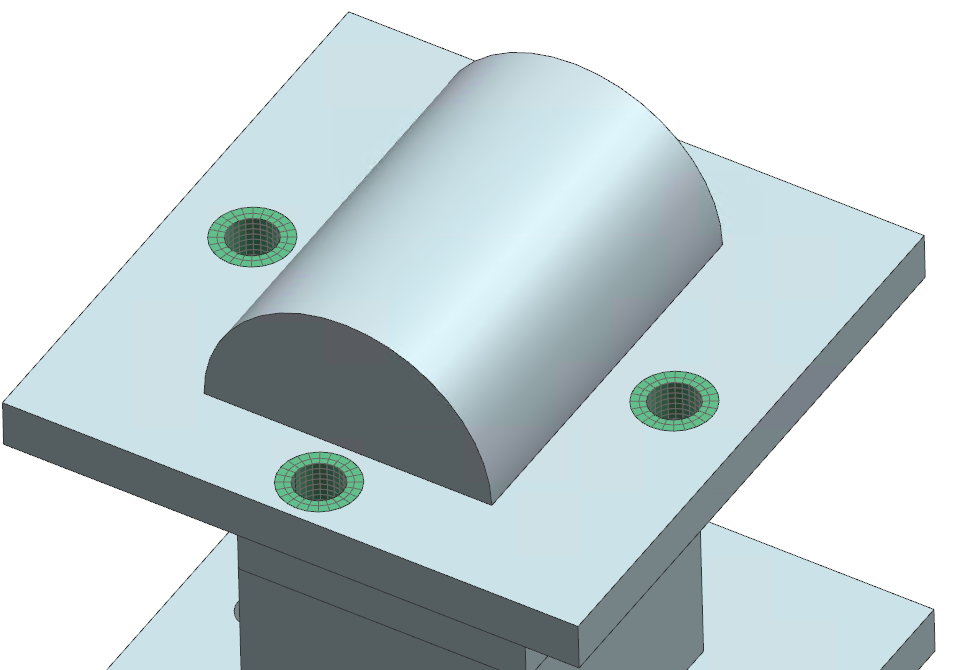 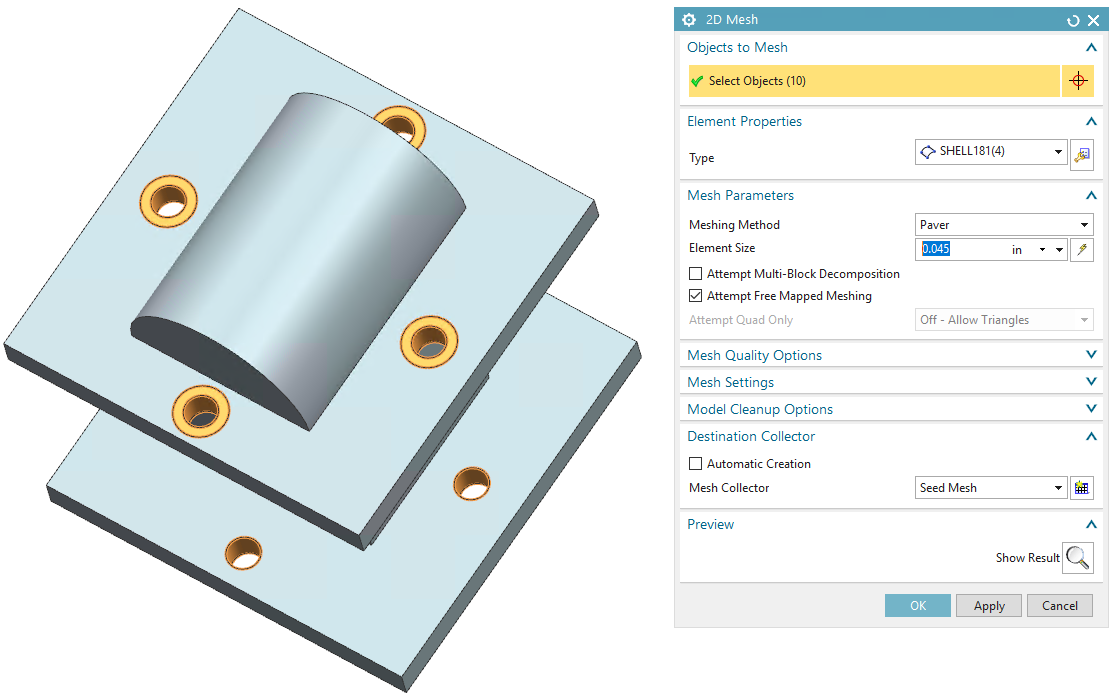 Remember to select the correct collector to group mesh under
22
8/20/2020
George Lolov | Simcenter ANSYS Integration: TSD Topical Meeting
Create Seed Meshed on Other Important Areas
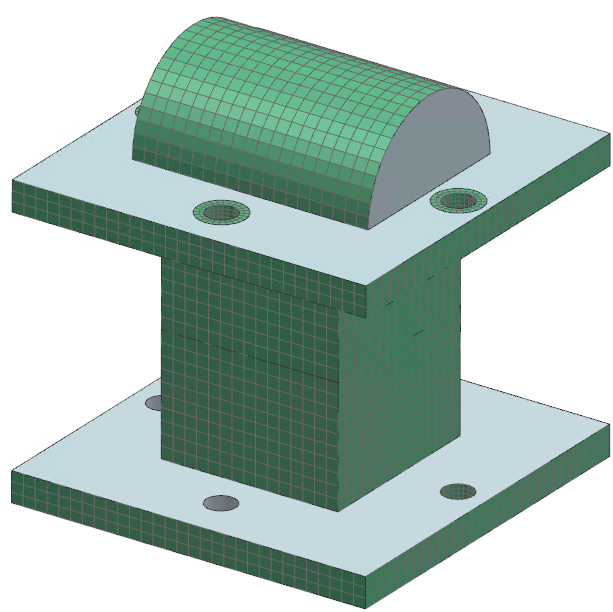 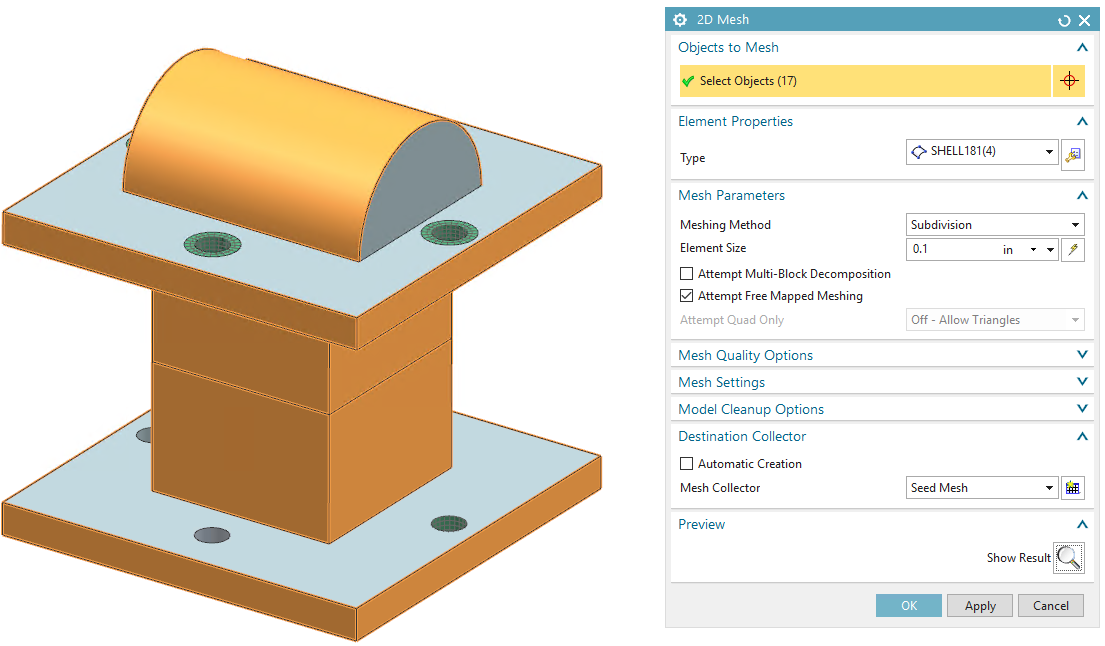 Make sure this is checked for curved surfaces
23
8/20/2020
George Lolov | Simcenter ANSYS Integration: TSD Topical Meeting
Create Seed Meshes on Contact Areas as Well
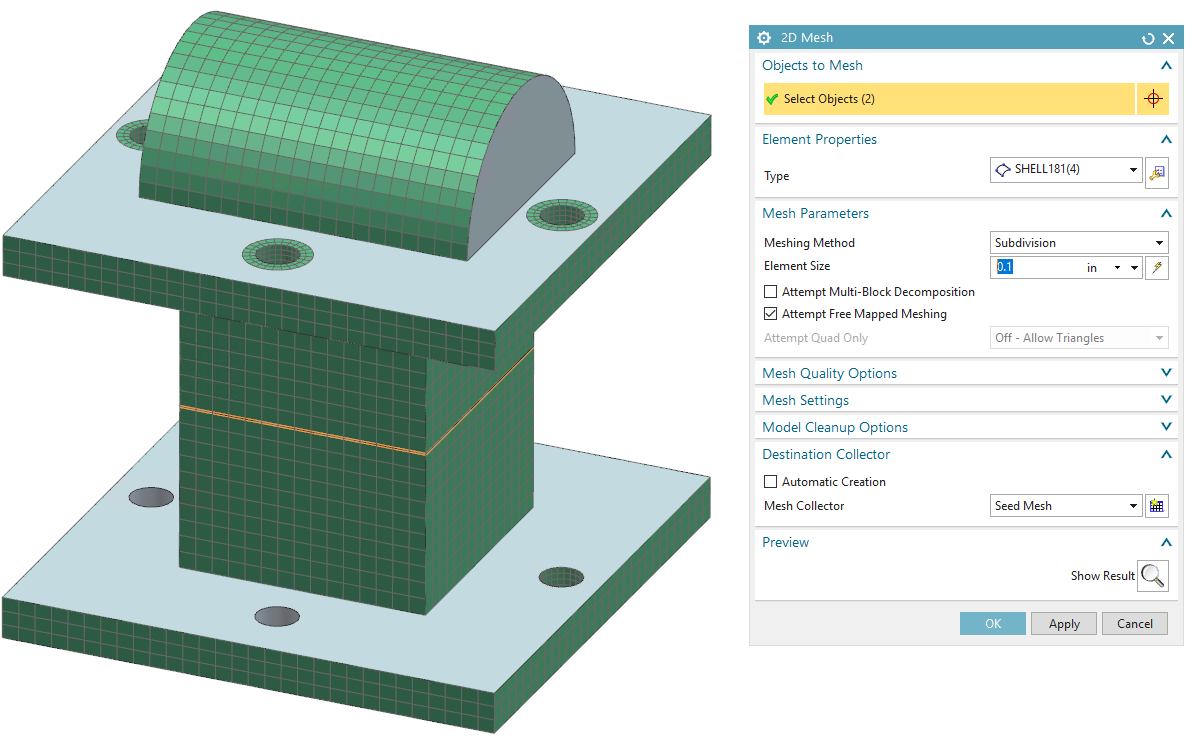 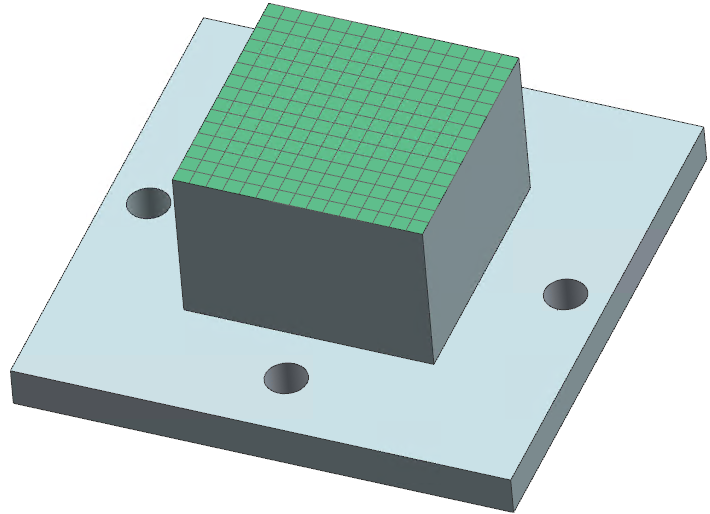 Best practice is to seed mesh both contact faces together so the meshes are uniform
24
8/20/2020
George Lolov | Simcenter ANSYS Integration: TSD Topical Meeting
Seed Meshes are Not Used in the Model
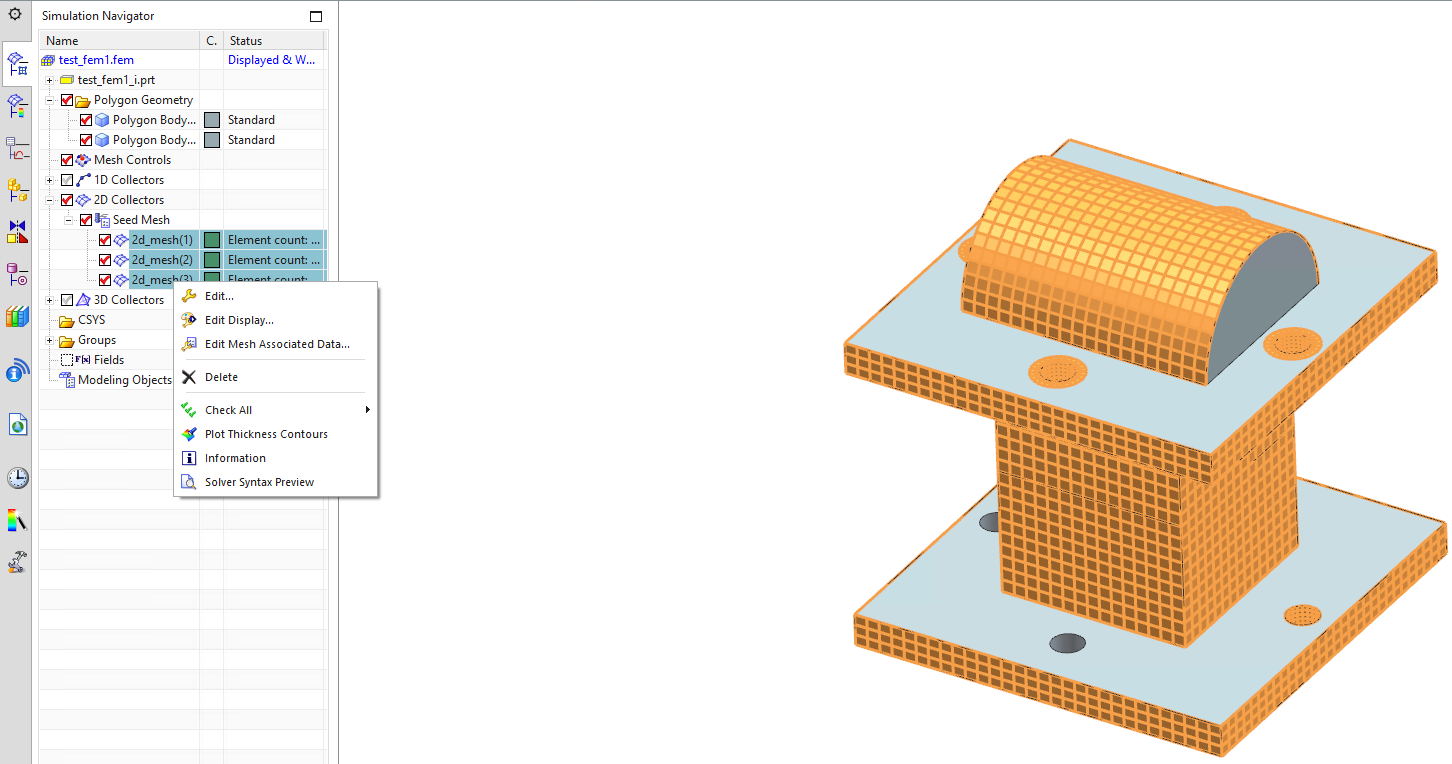 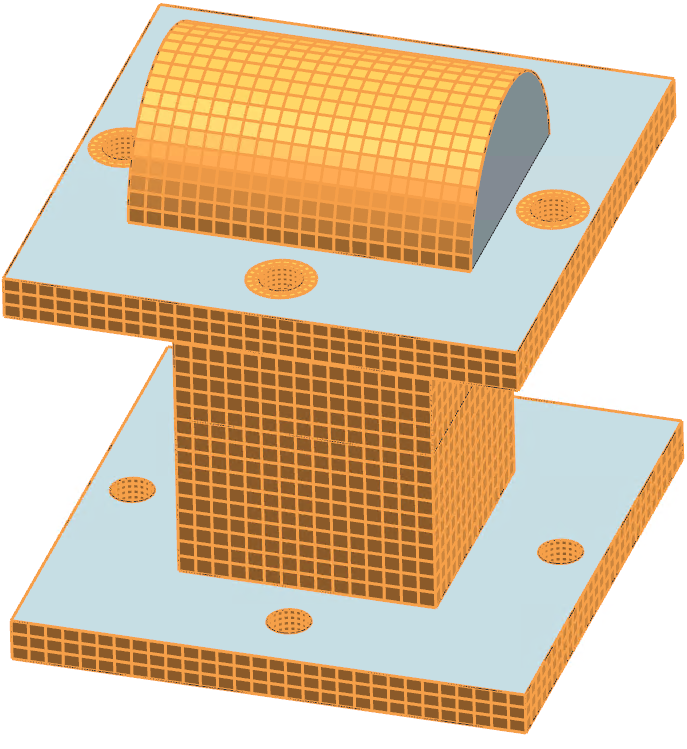 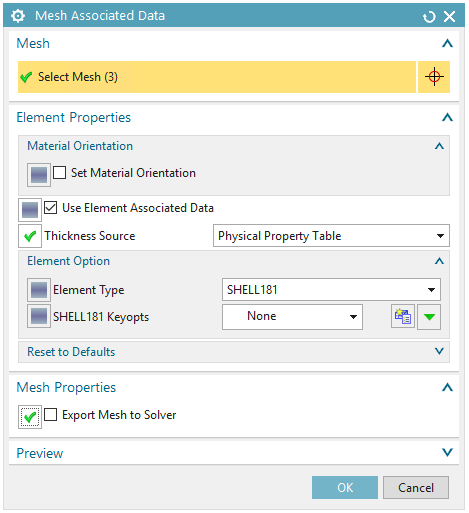 UNCHECK this option as the seed meshes will NOT be part of the model (only used to make 3D mesh better)
Highlight all seed meshes and right click
25
8/20/2020
George Lolov | Simcenter ANSYS Integration: TSD Topical Meeting
Now Create a 3D Tetrahedral Mesh
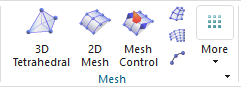 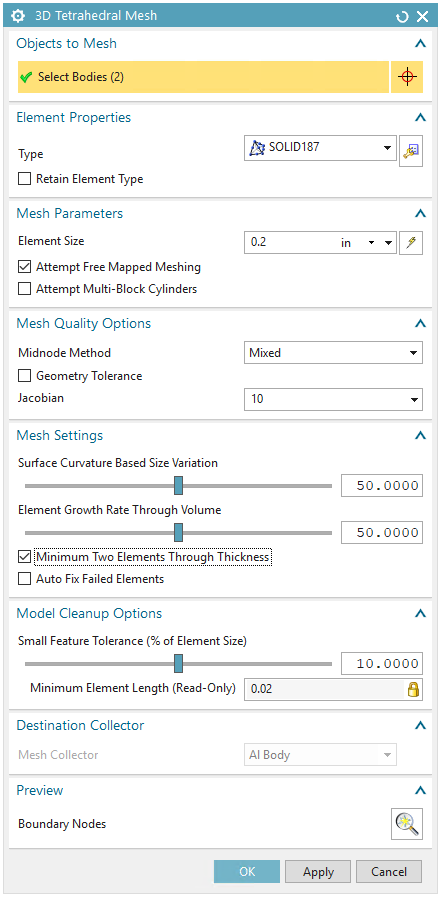 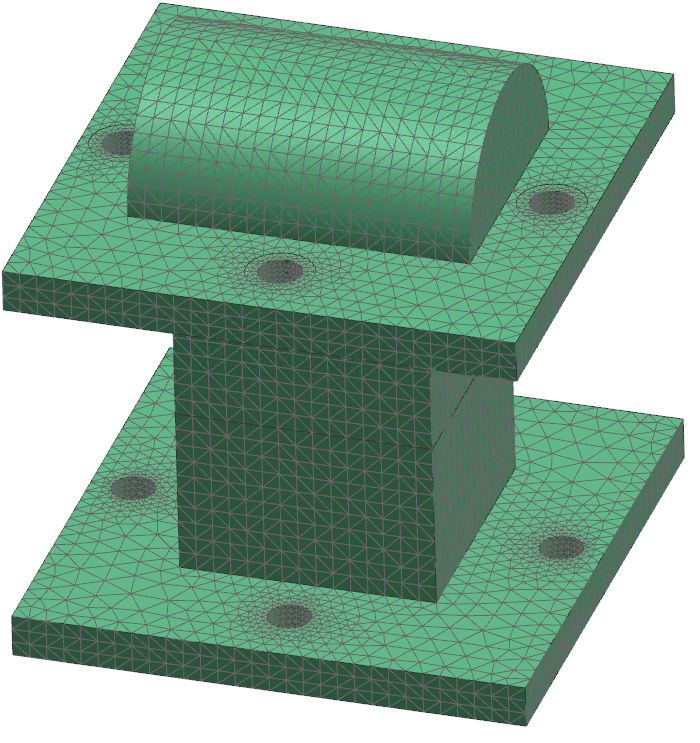 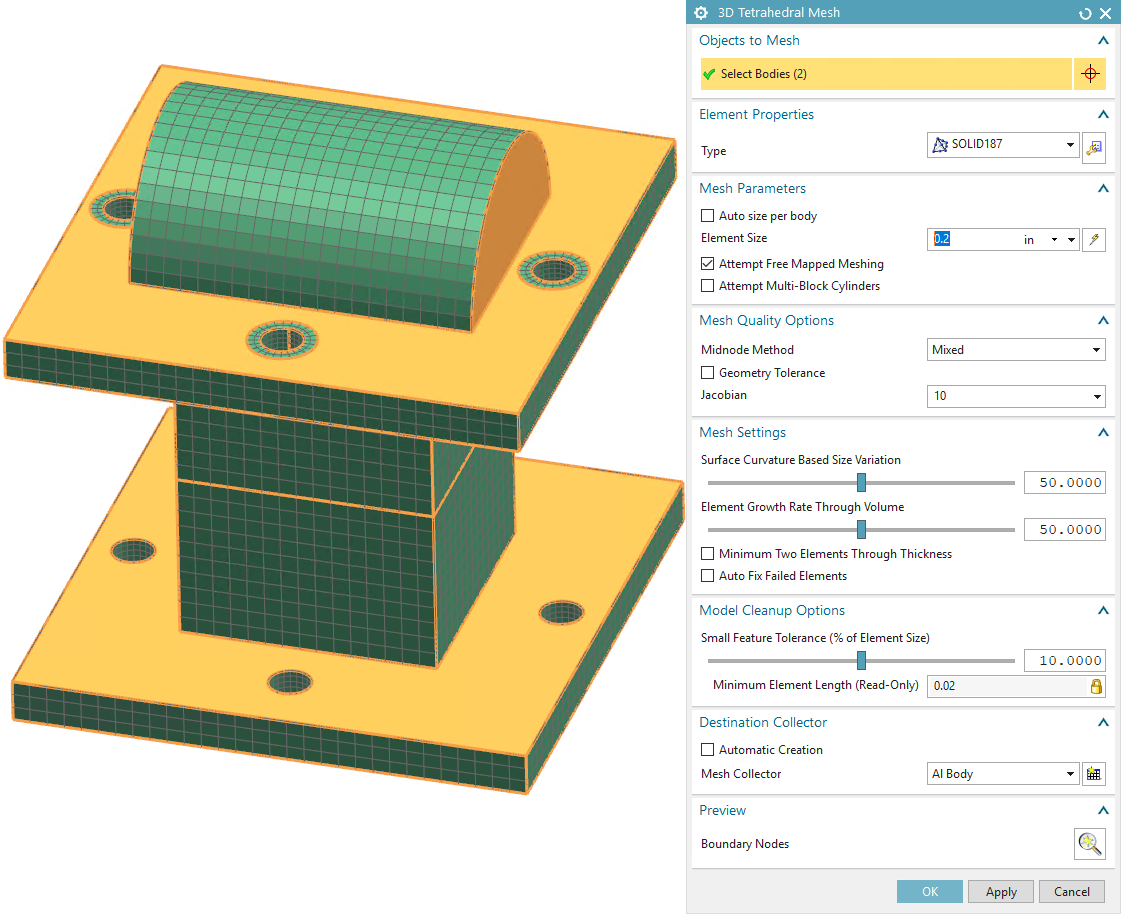 Looks much more uniform than before
26
8/20/2020
George Lolov | Simcenter ANSYS Integration: TSD Topical Meeting
Perform an Element Quality Check
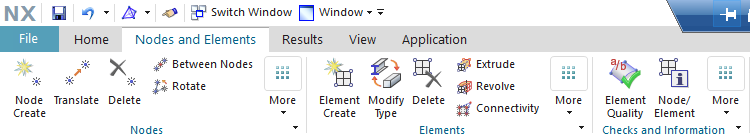 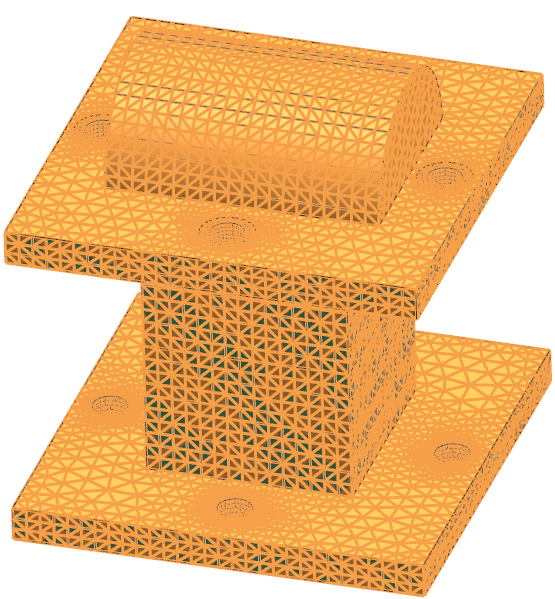 Highlight all 3D meshes and check quality
Warning elements are OK, but refine mesh if any failed elements
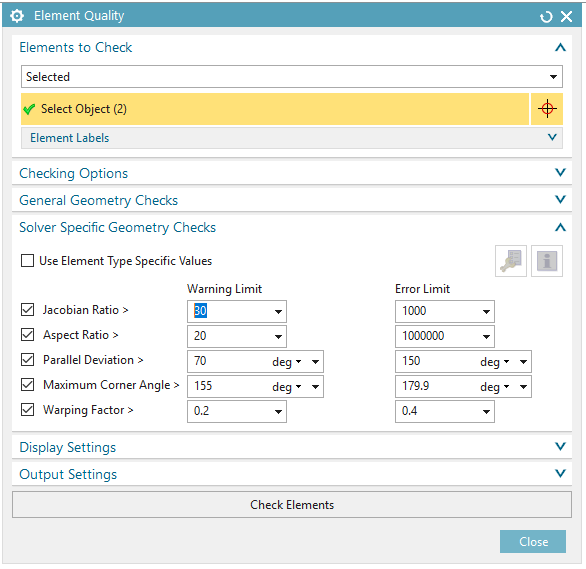 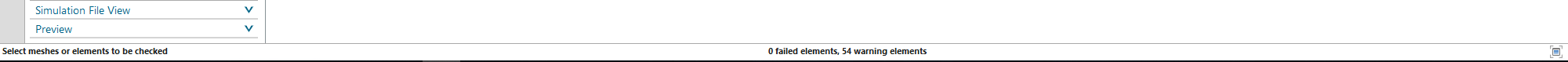 27
8/20/2020
George Lolov | Simcenter ANSYS Integration: TSD Topical Meeting
Setting up Preload: Create Center Nodes
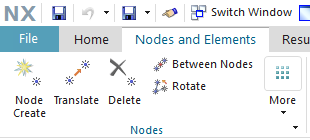 Create center nodes at each bolt/washer location
Name them something convenient so easy to distinguish
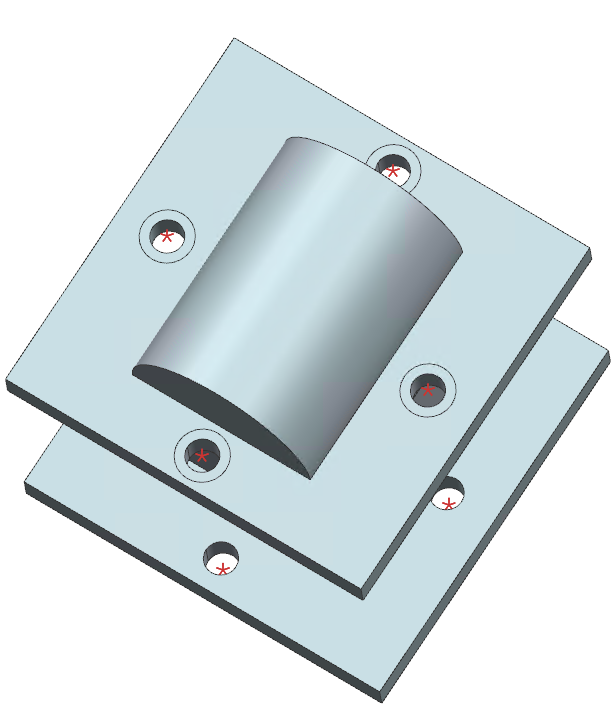 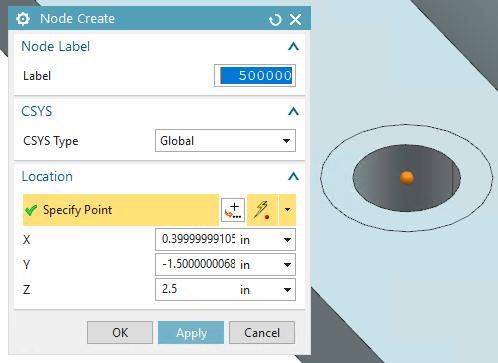 28
8/20/2020
George Lolov | Simcenter ANSYS Integration: TSD Topical Meeting
Create Bolt Shafts with PRETS179 Elements
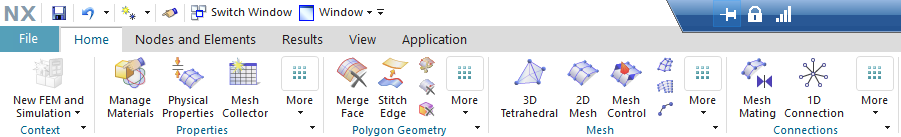 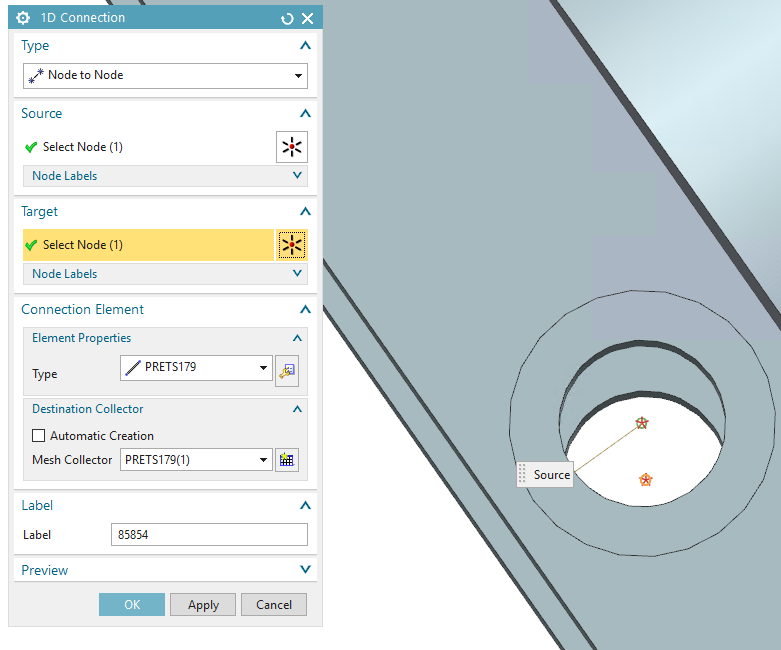 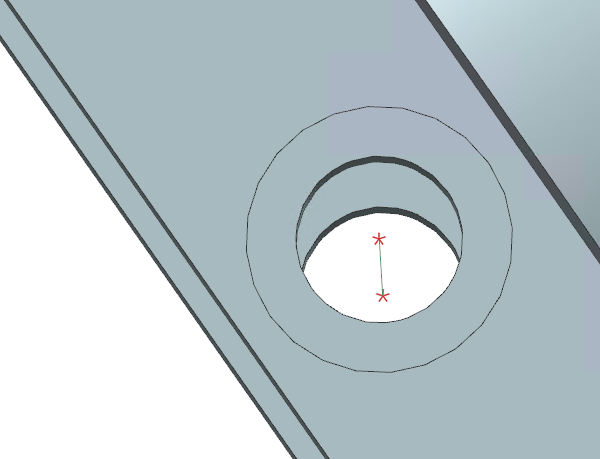 Select top/bottom node (1 source, 1 target) and create PRETS179 beam
29
8/20/2020
George Lolov | Simcenter ANSYS Integration: TSD Topical Meeting
Specify Pretension Node for PRETS179 Elements
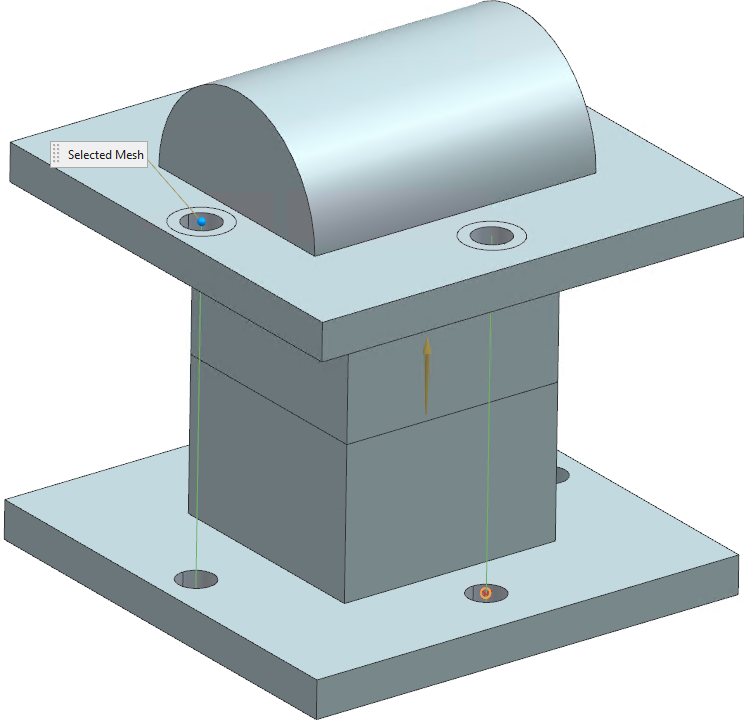 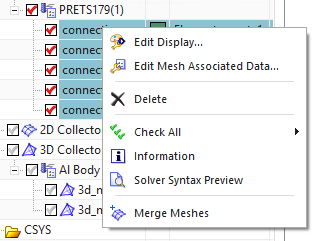 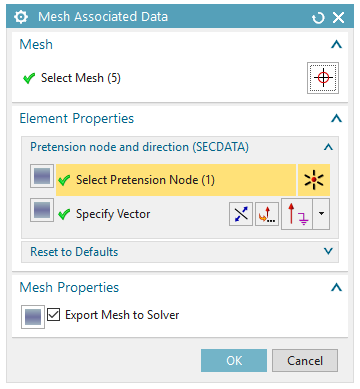 Pretension node defines direction of preload
Node will need to be created somewhere in model
Resource
30
8/20/2020
George Lolov | Simcenter ANSYS Integration: TSD Topical Meeting
Create MPC Spider Elements to Bolt/Washer Faces
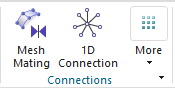 Source is center node, target is nodes on face
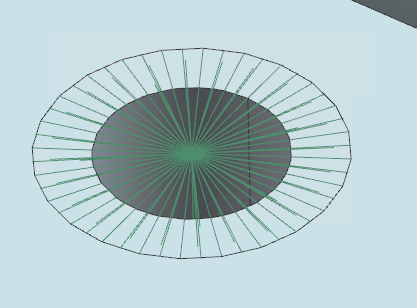 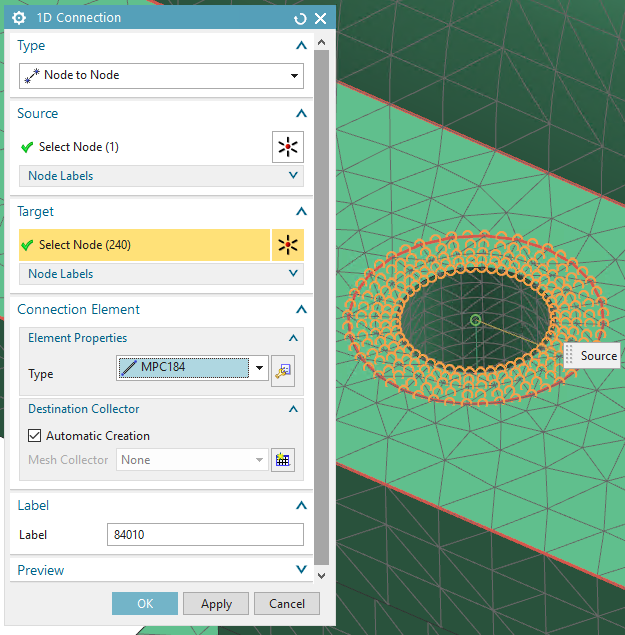 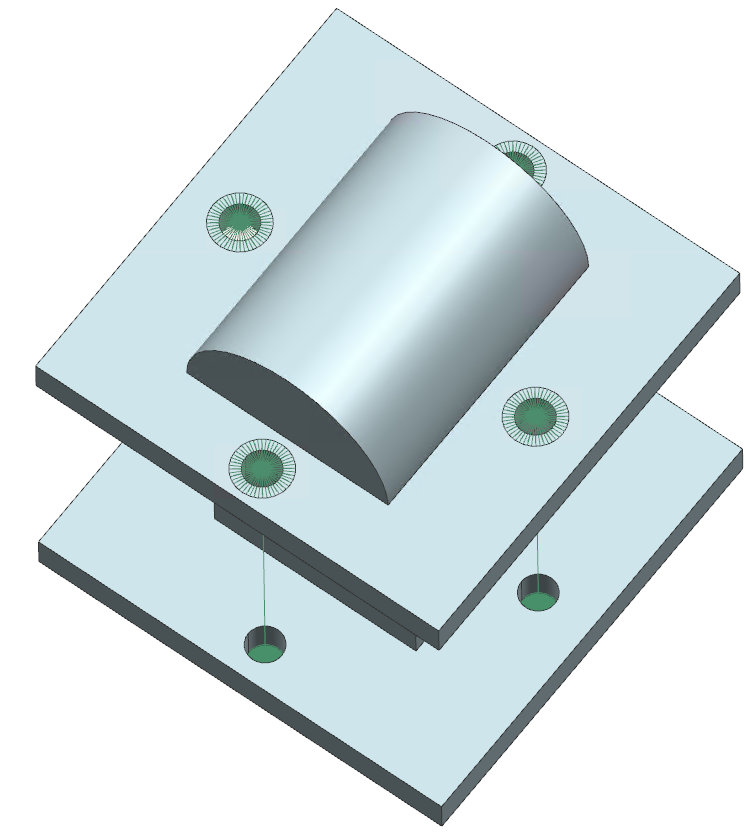 31
8/20/2020
George Lolov | Simcenter ANSYS Integration: TSD Topical Meeting
Change Key Options for MPC Meshes
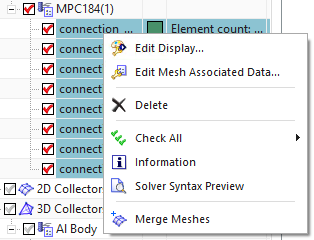 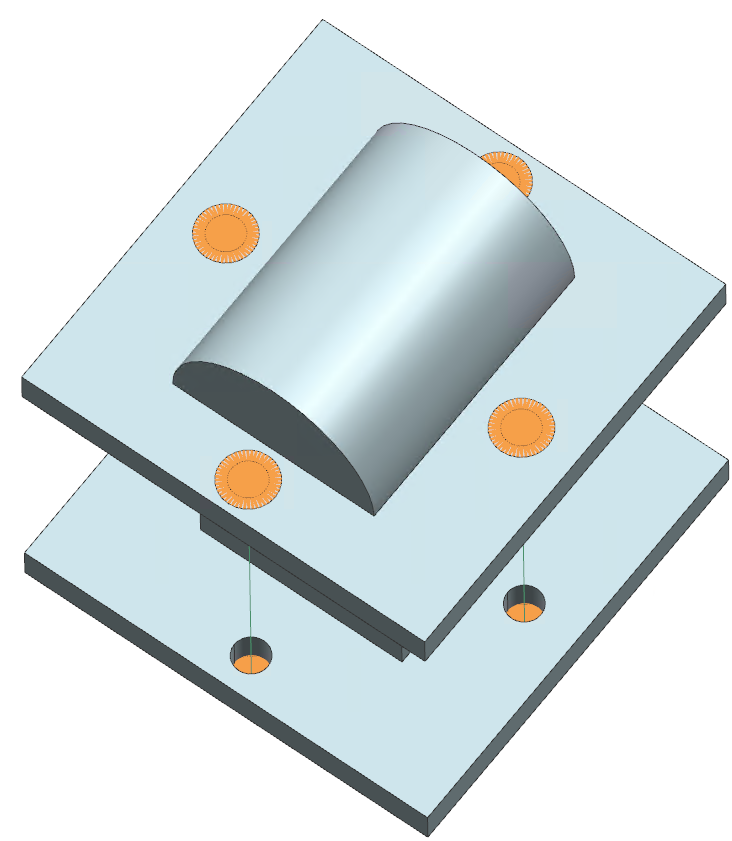 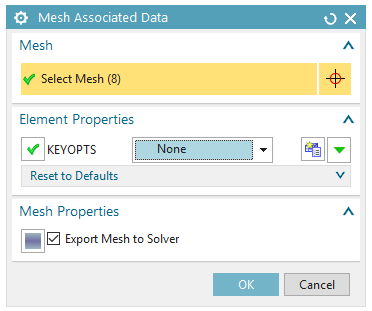 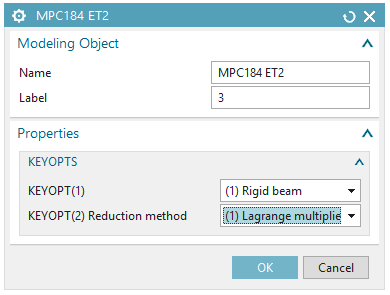 MPC184 Info
32
8/20/2020
George Lolov | Simcenter ANSYS Integration: TSD Topical Meeting
FEM Complete
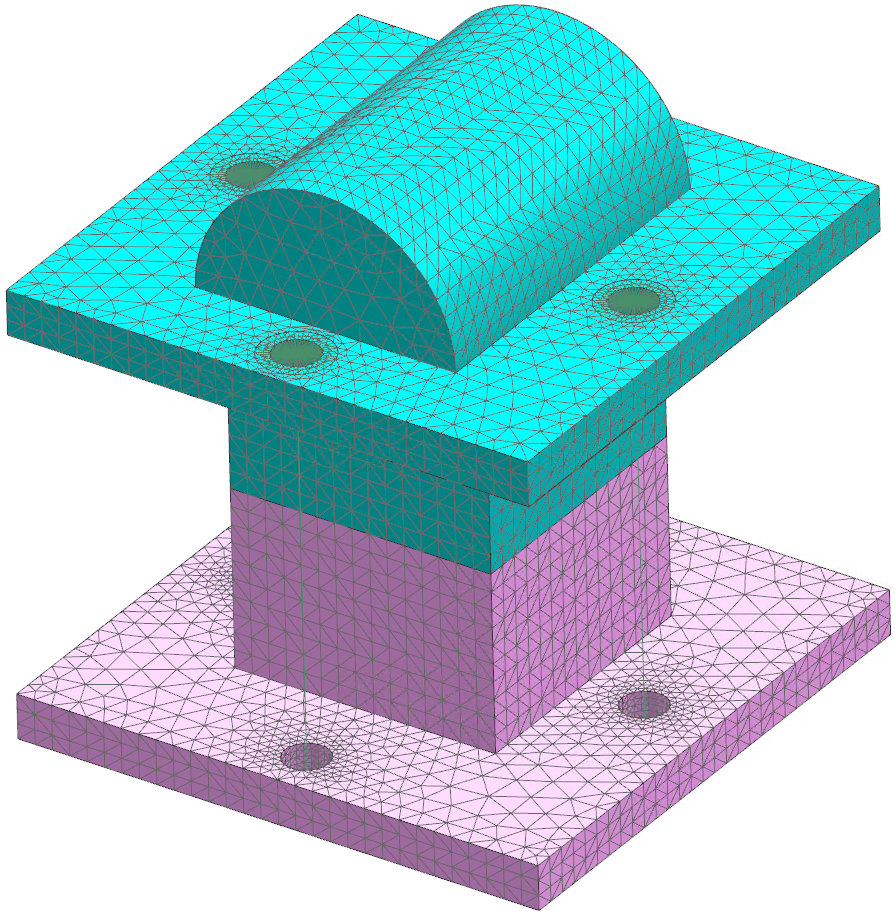 33
8/20/2020
George Lolov | Simcenter ANSYS Integration: TSD Topical Meeting
Create a Simulation (sim) File
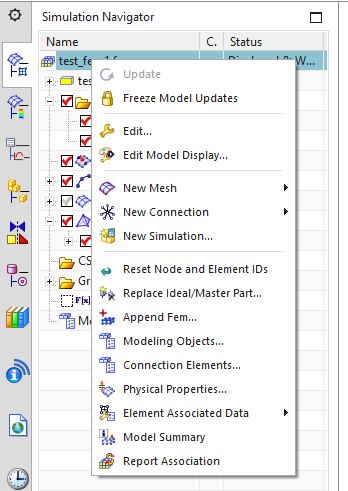 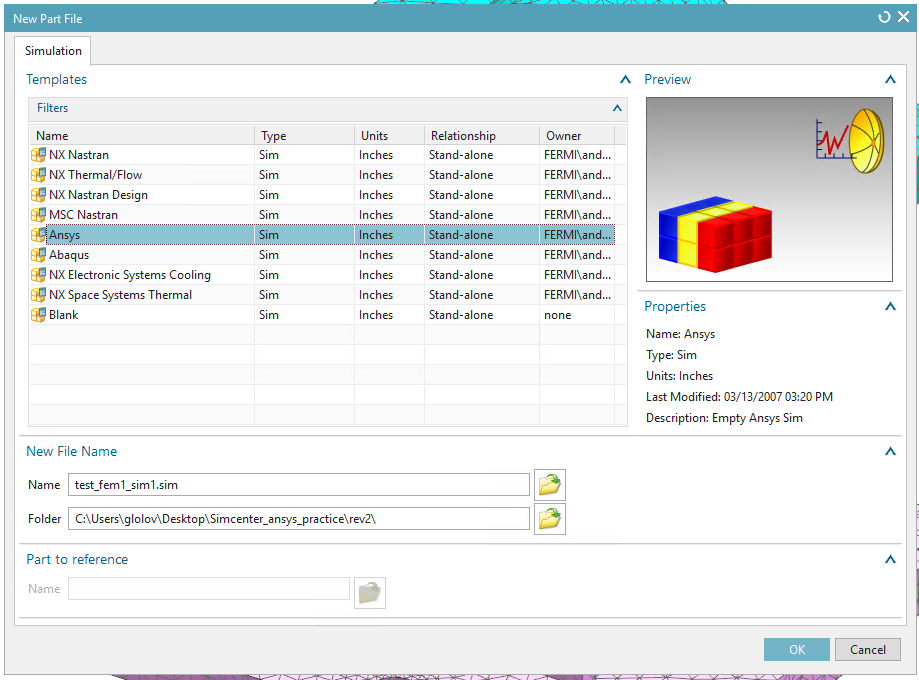 Make sure to select ANSYS environment
34
8/20/2020
George Lolov | Simcenter ANSYS Integration: TSD Topical Meeting
Click Through .sim Creation Dialogue
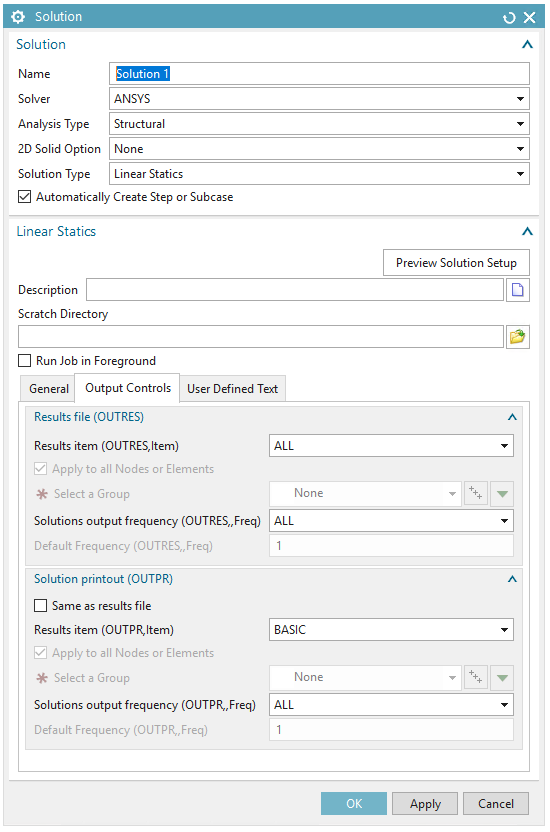 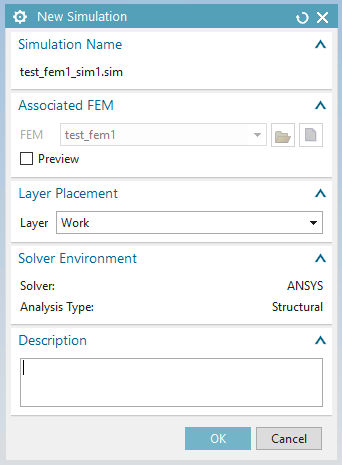 35
8/20/2020
George Lolov | Simcenter ANSYS Integration: TSD Topical Meeting
Setting Up Boundary Conditions
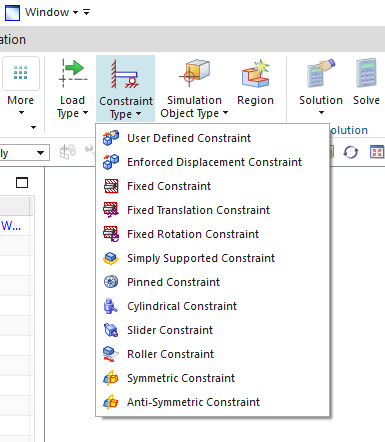 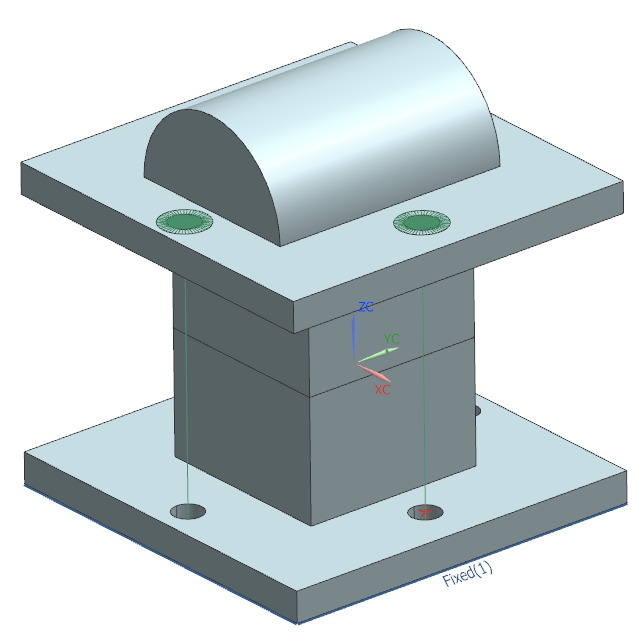 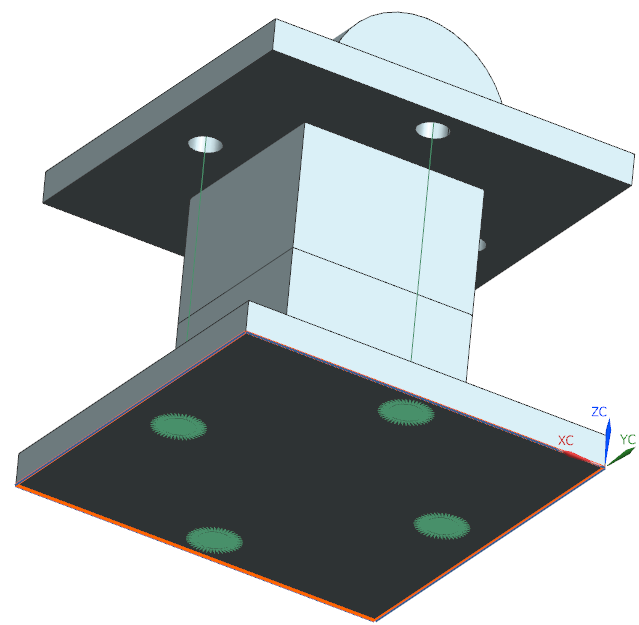 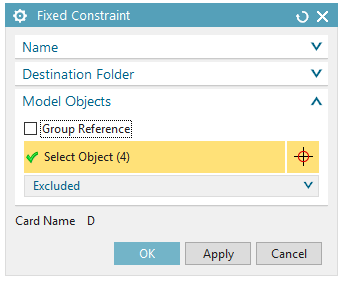 In this case the bottom edges were fixed
36
8/20/2020
George Lolov | Simcenter ANSYS Integration: TSD Topical Meeting
Applying a Bolt Preload Force
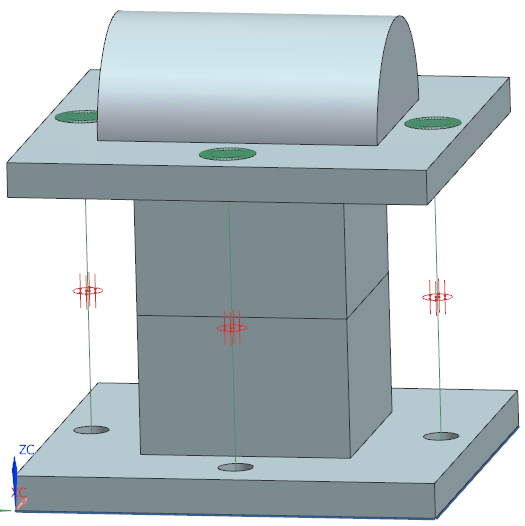 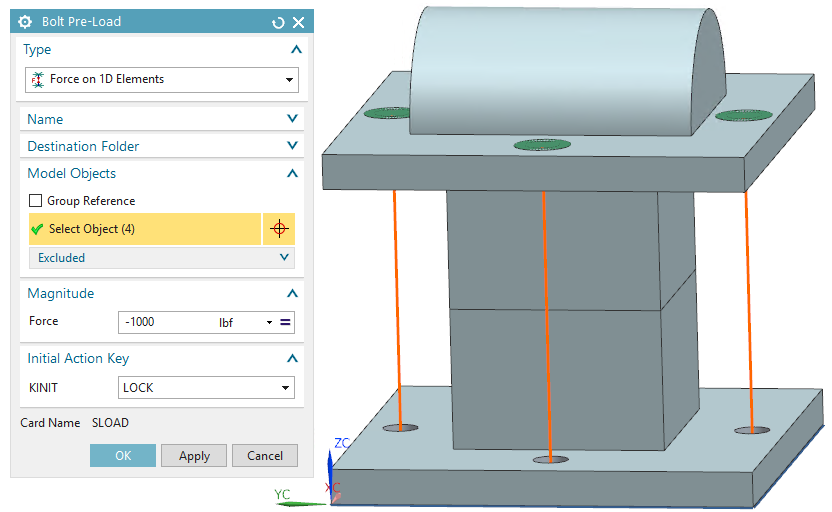 Select the 4 PRETS179 beams
Sign of force depends on pretension node and direction specified when creating PRETS179 elements earlier (in this case sign is negative for compression)
37
8/20/2020
George Lolov | Simcenter ANSYS Integration: TSD Topical Meeting
Specifying Contact Areas
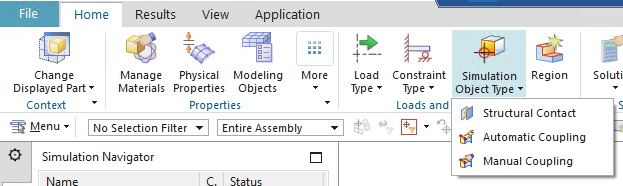 Manually select the source/target faces (interchangeable)
CONTA174 and TARGE170 elements created
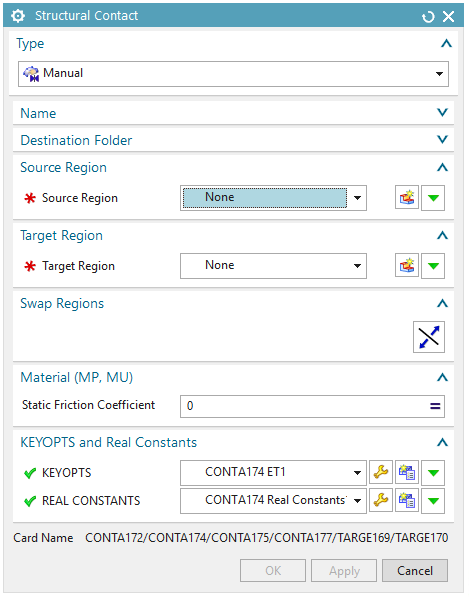 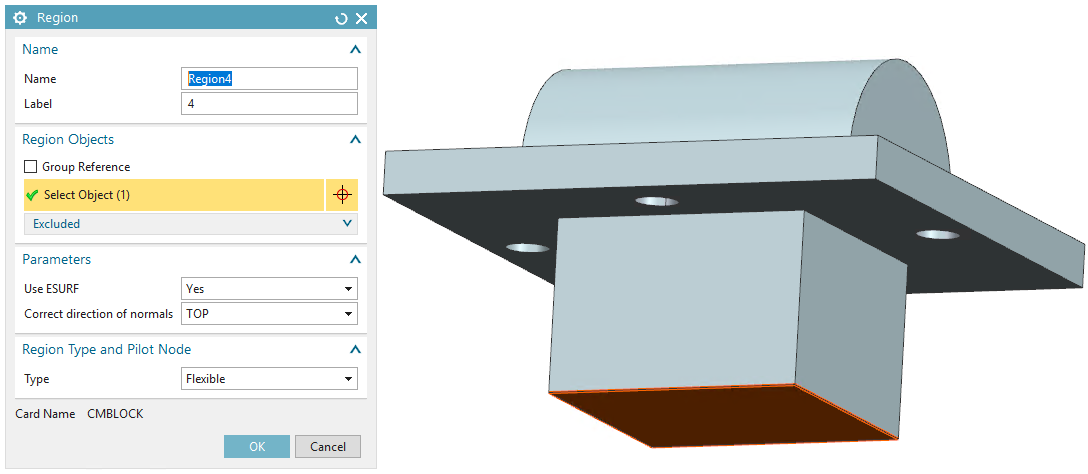 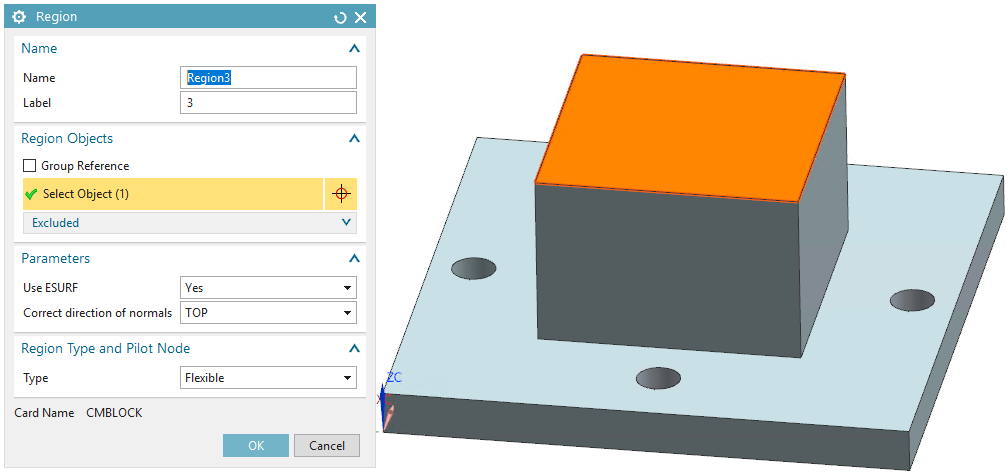 38
8/20/2020
George Lolov | Simcenter ANSYS Integration: TSD Topical Meeting
Exporting Model Data to ANSYS .inp file
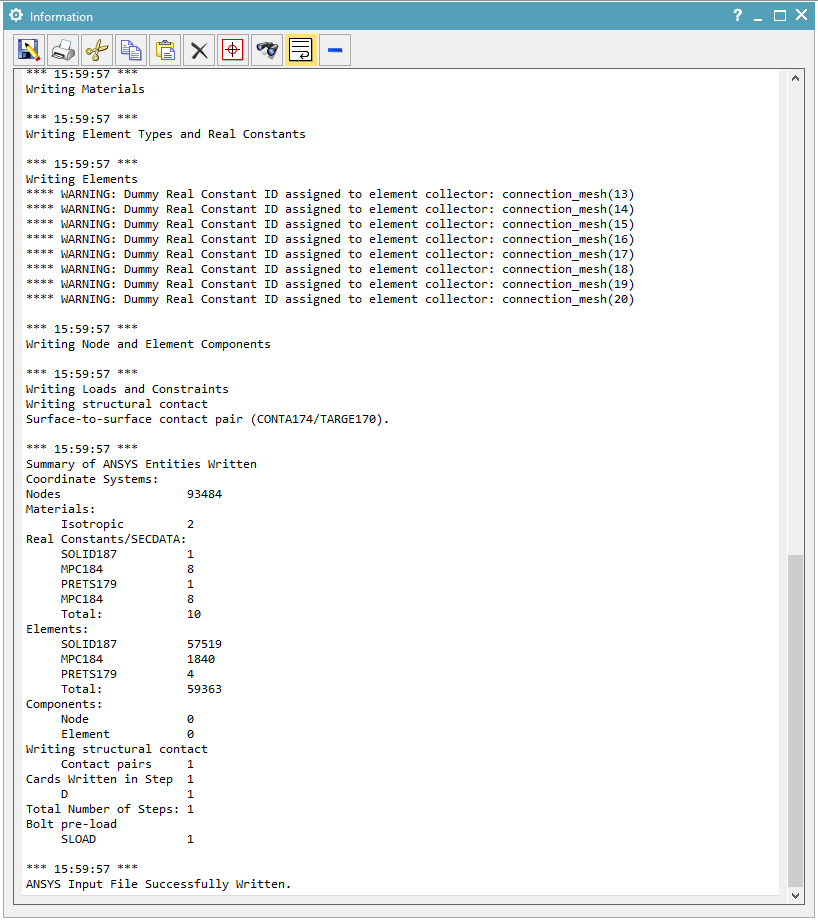 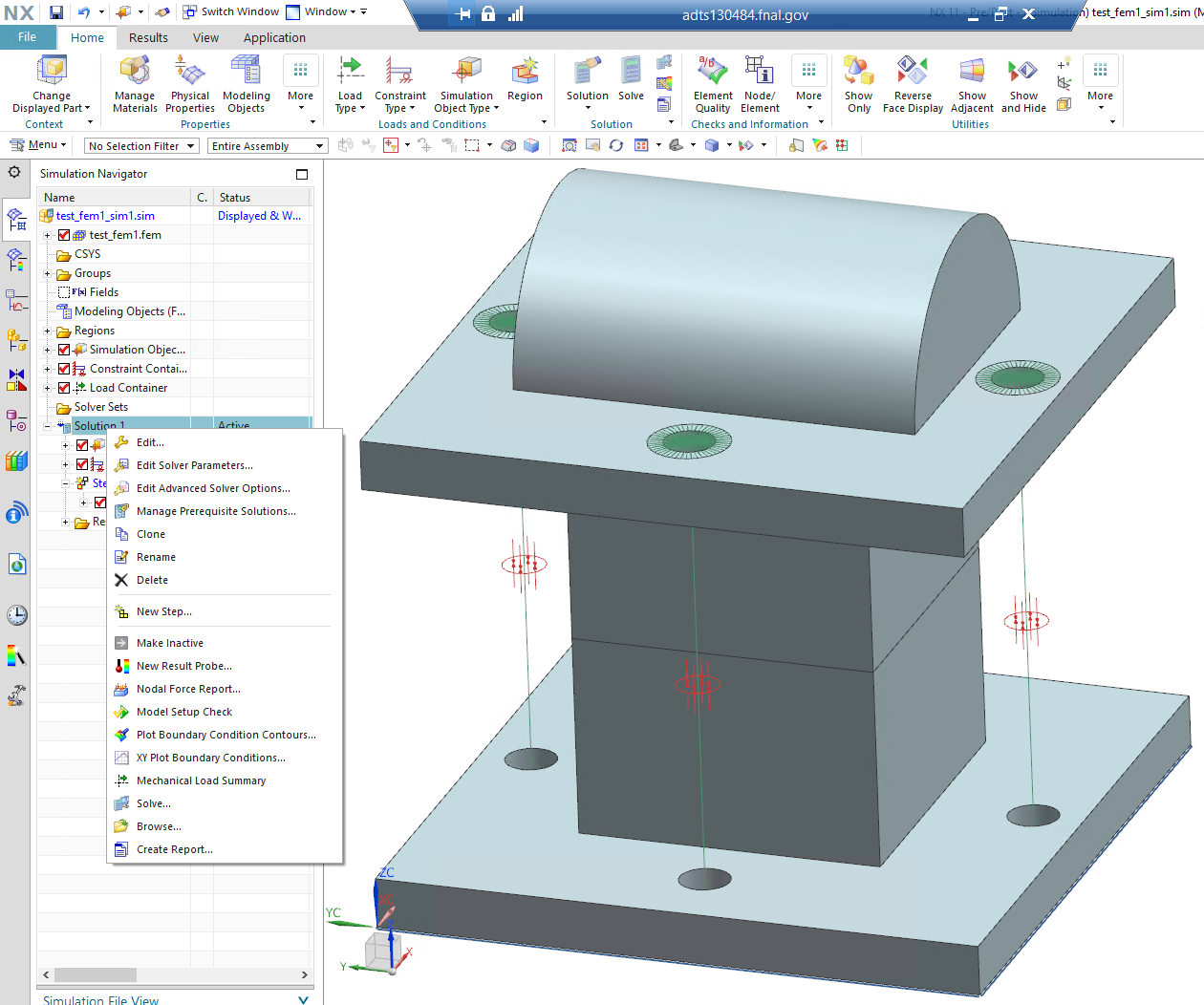 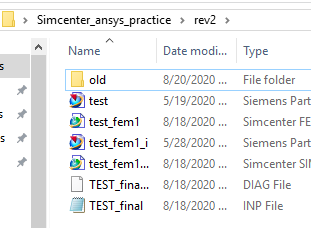 As there is no ANSYS license associated with Simcenter, analysis will not solve
However, ANSYS input file will be written in model directory
39
8/20/2020
George Lolov | Simcenter ANSYS Integration: TSD Topical Meeting
Open ANSYS Mechanical APDL Product Launcher
Make sure correct license is selected (depends on analysis type)
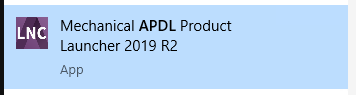 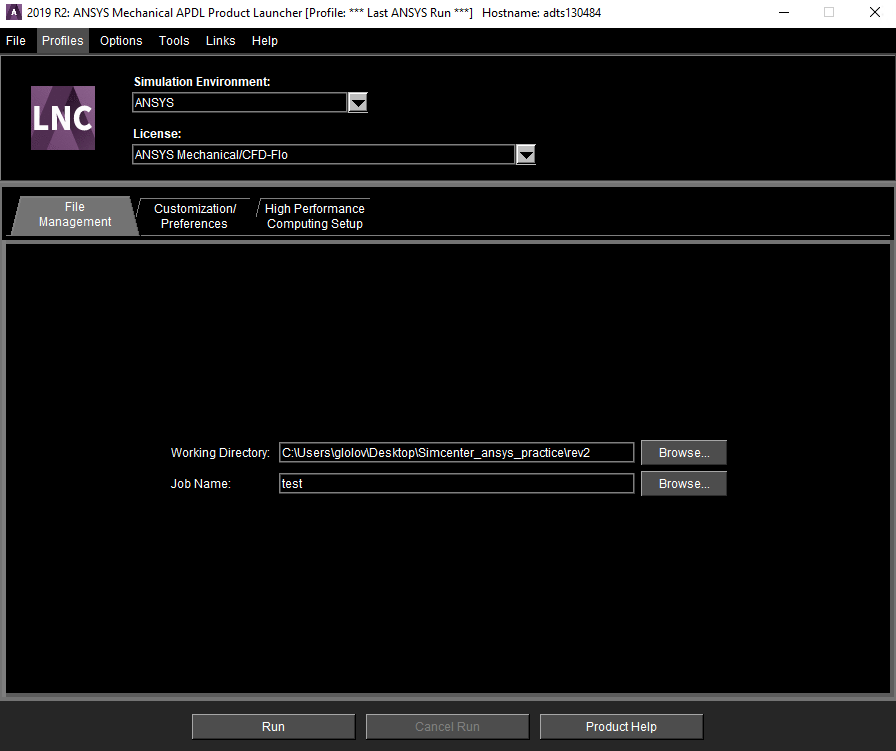 Select model directory and give job a name
40
8/20/2020
George Lolov | Simcenter ANSYS Integration: TSD Topical Meeting
Load Model .inp File into ANSYS APDL
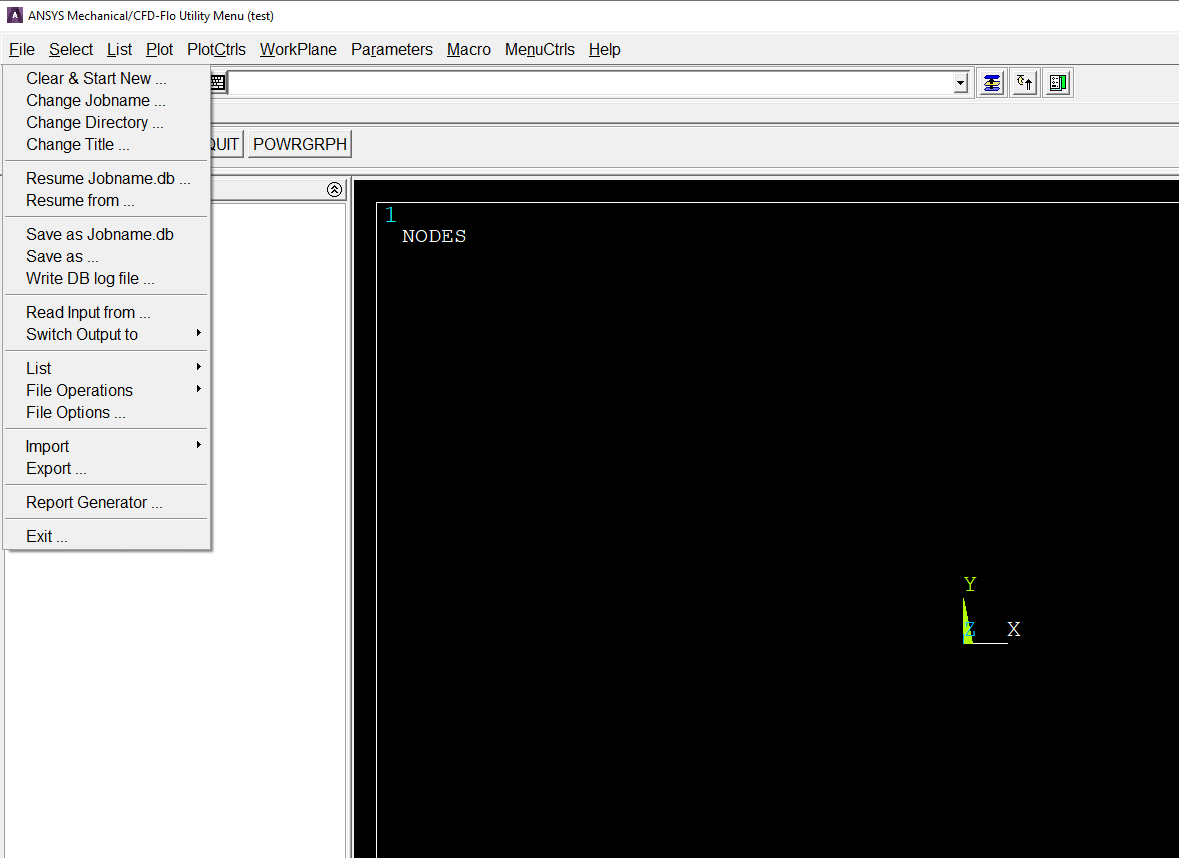 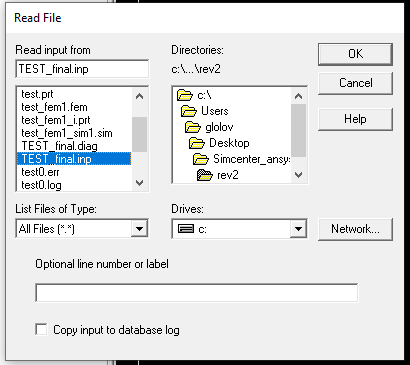 41
8/20/2020
George Lolov | Simcenter ANSYS Integration: TSD Topical Meeting
Solving Through ANSYS
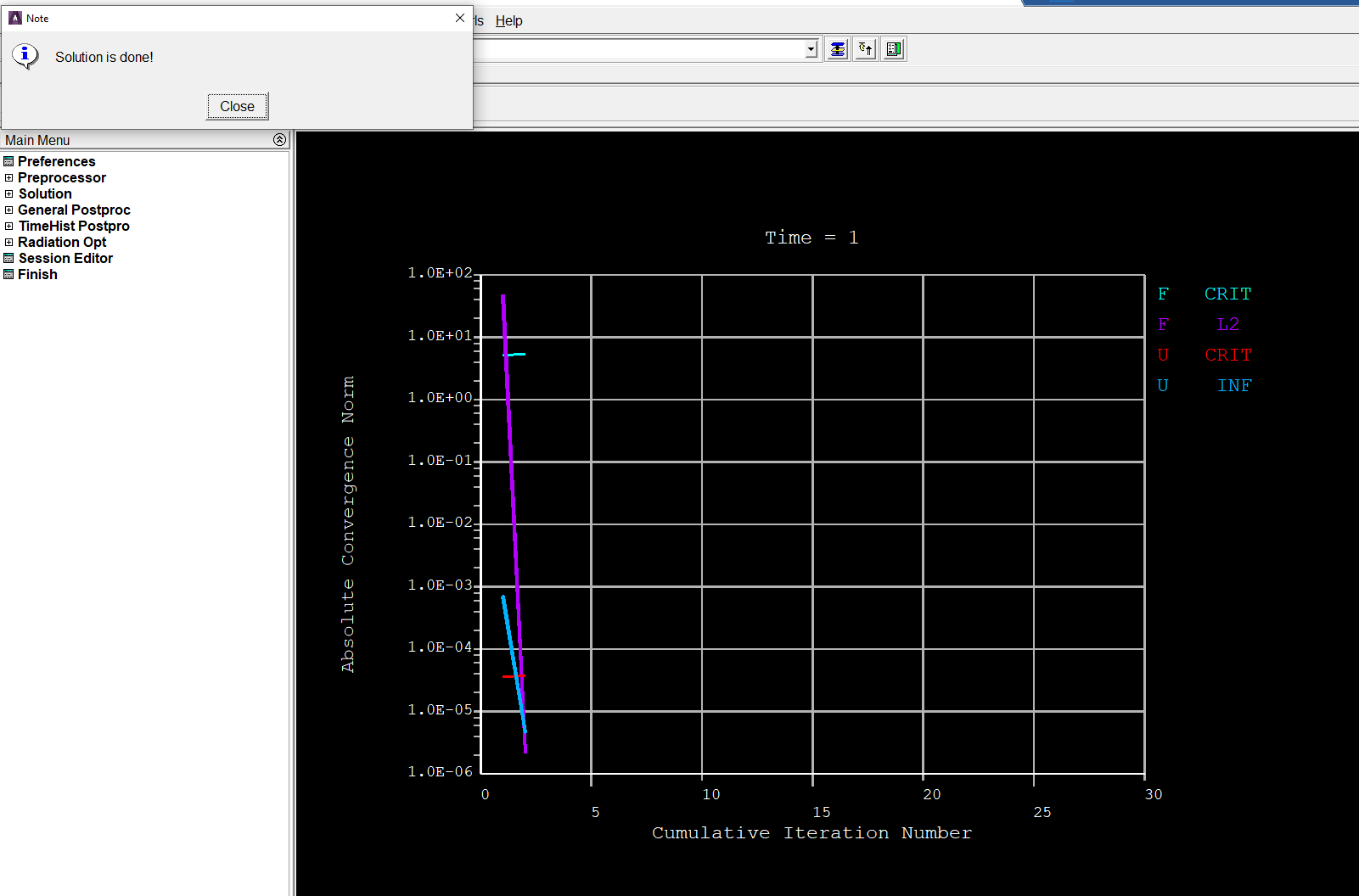 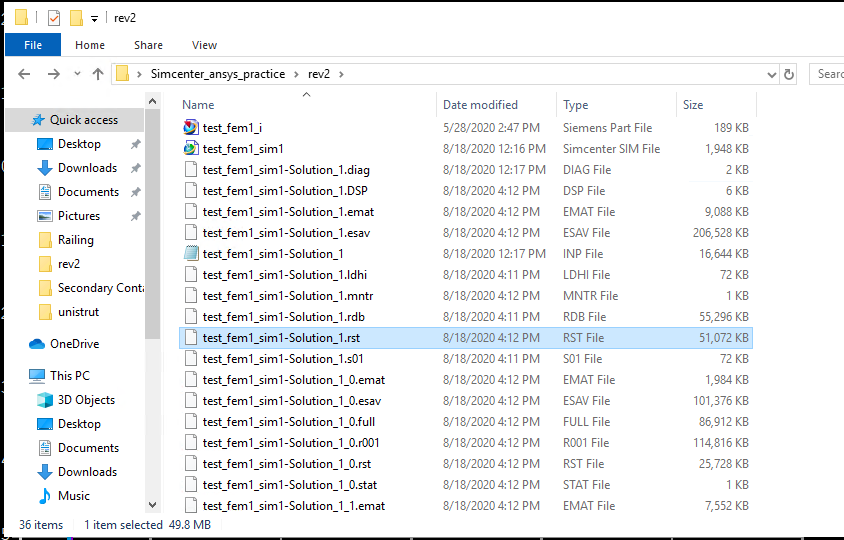 Analysis will solve through ANSYS and output will be a .rst file in working directory (the largest .rst file)
42
8/20/2020
George Lolov | Simcenter ANSYS Integration: TSD Topical Meeting
Loading Results File into Simcenter
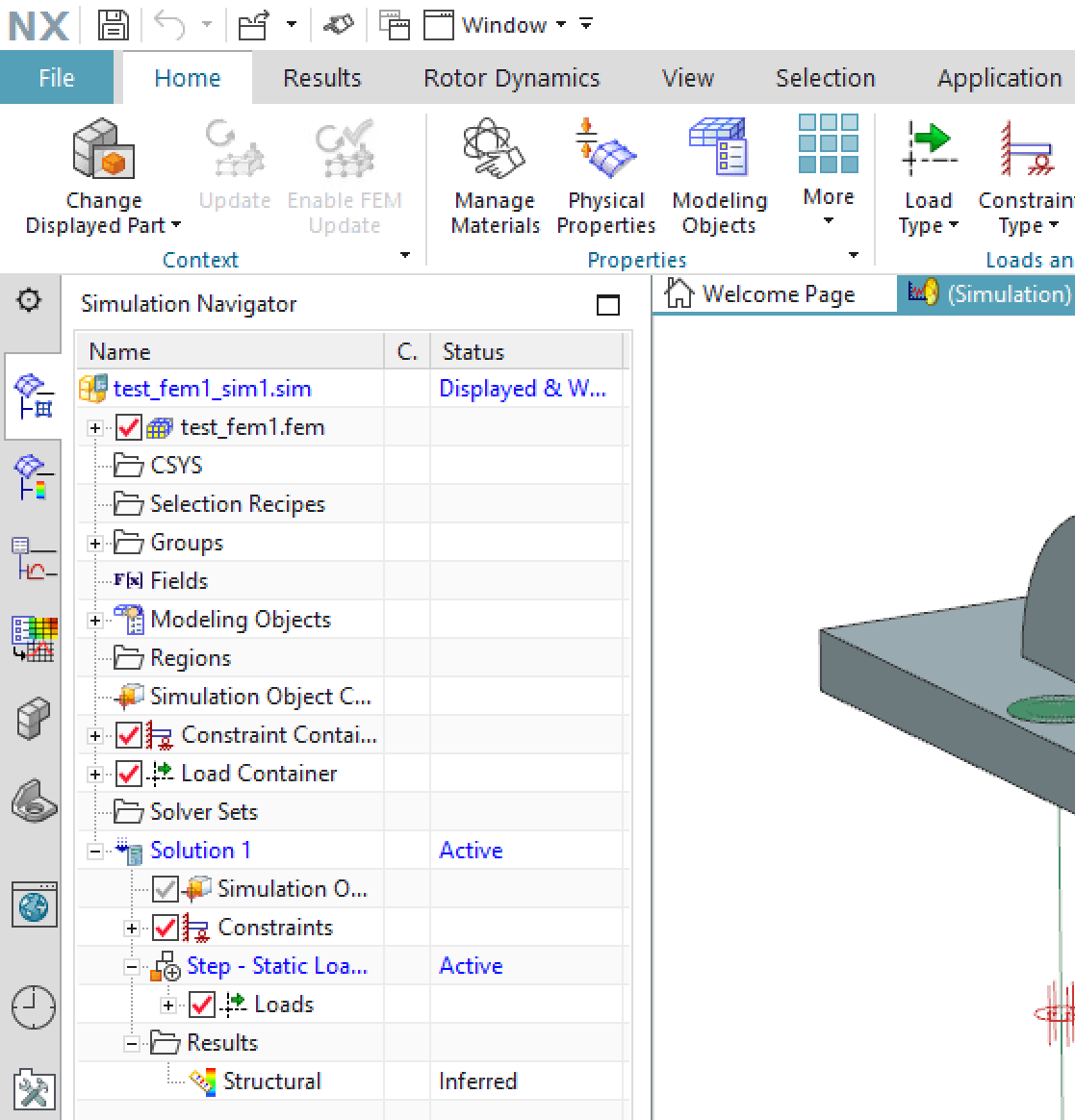 In the .sim file, right click on Structural under Results and click Specify
Specify location of .rst file and click OK
Double (left) click on Structural to display results
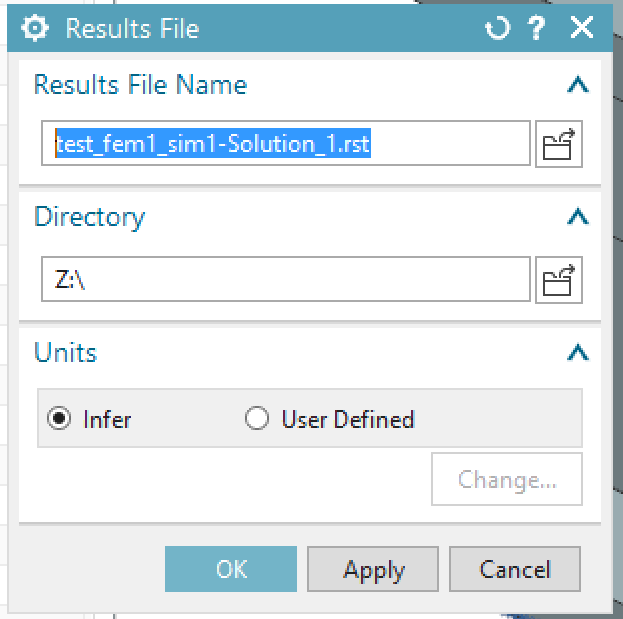 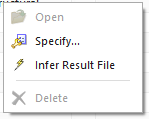 43
8/20/2020
George Lolov | Simcenter ANSYS Integration: TSD Topical Meeting
Results are Displayed
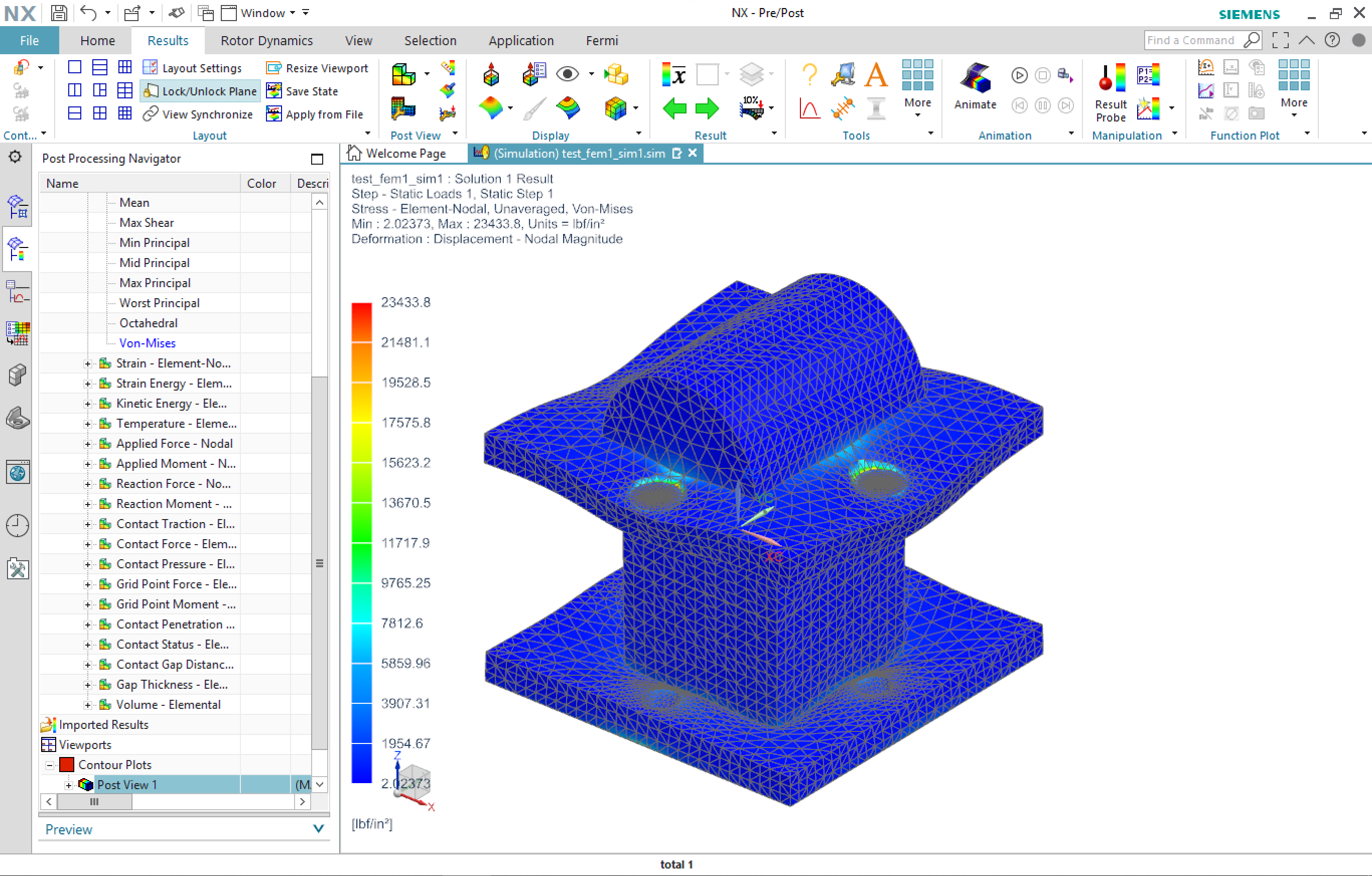 Results are in dropdown bar on left side
Expand dropdown and double click on a result to see it
44
8/20/2020
George Lolov | Simcenter ANSYS Integration: TSD Topical Meeting
Refine Contour Plot for Better Visuals
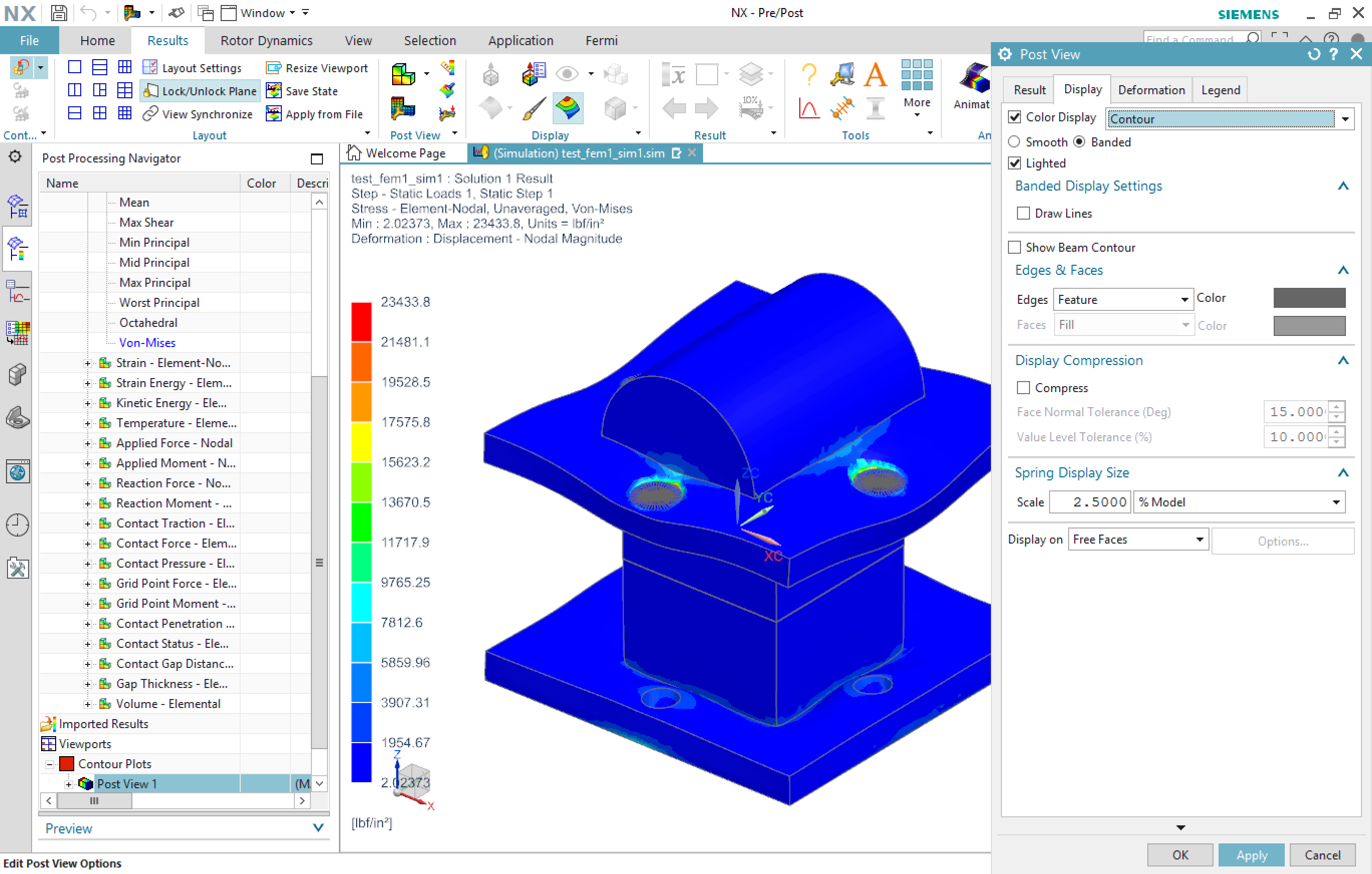 Play around with display options for better contour plots
45
8/20/2020
George Lolov | Simcenter ANSYS Integration: TSD Topical Meeting
Good References
Use ANSYS Help manual for any element type questions (like those hyperlinked earlier)
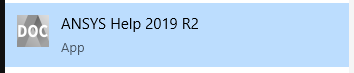 46
8/20/2020
George Lolov | Simcenter ANSYS Integration: TSD Topical Meeting